Church Announcements
November 1st, 2023
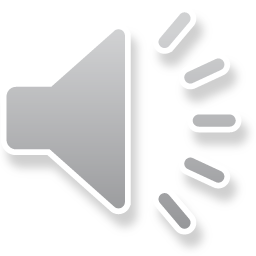 Sympathy
Our sympathy goes out to the family of              Adrian Autry
He is a family member to Sister Dureen Fuller
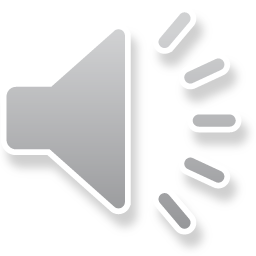 Sympathy
Our sympathy goes out to the family of              Lenolia Minter
She is the Aunt of Sister Betsy Jones
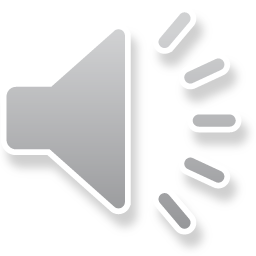 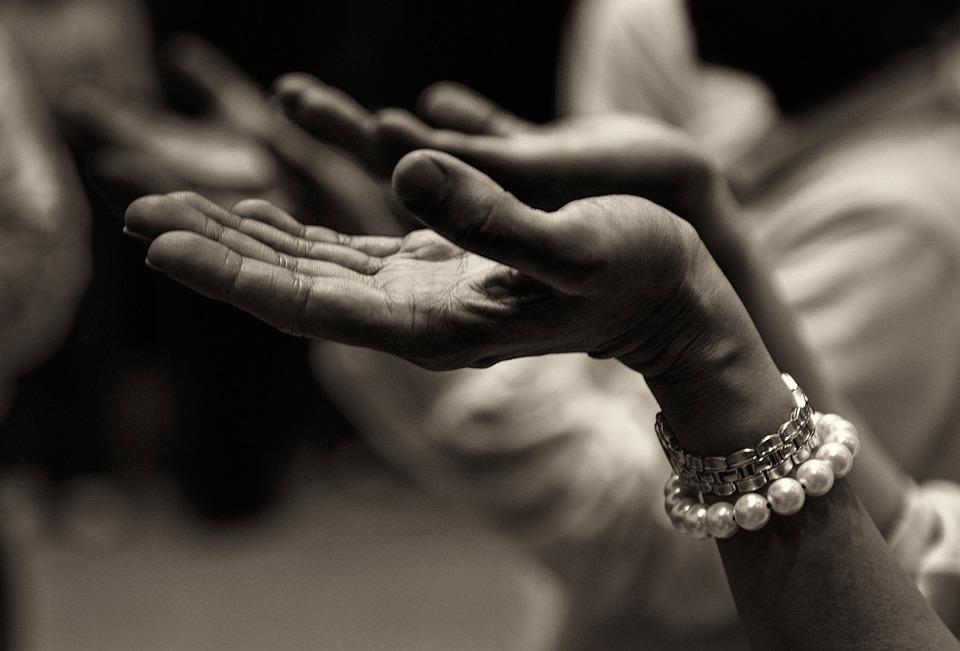 Prayer List
Geraldine Bolden
Clarence Brooks
John Brooks
Patricia Brooks
Dalton Carpenter
Adrean Chism
Jacory Chism
Faye Davis
Shronda Davis
Helen Evans
Tony & Ta’Riyah Fleming
Richard & Darlene Fountain
Maryian Grant
Troyce Grant
Ella Hurdley
Jesse James Jr.
Kathy Malone
Wade Miller
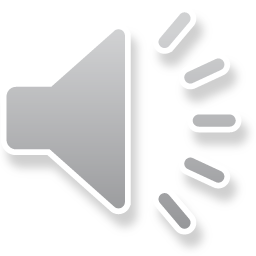 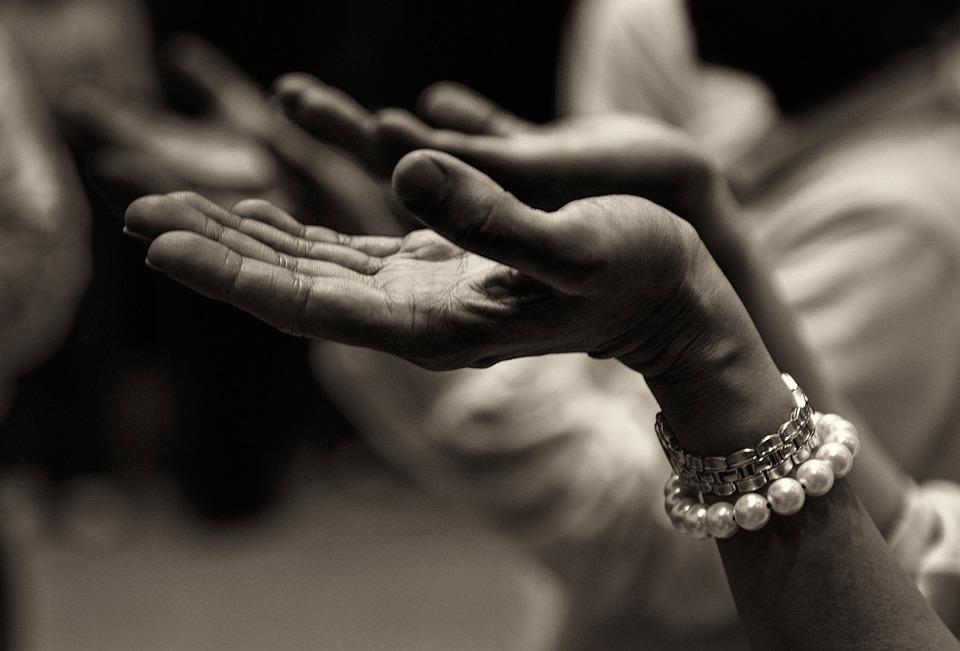 Prayer List
Lillie Luster
Christina Matson
Wade Miller
Danielle Minter
David Minter
Waylon Minter
Jackie Mosley
Robert Nance Family
Linda Rhymes
Rose Rogers
Appezene Smith
Jeri Lyn Teague
John & Karen Vinyard
Mandy Rae Waters
Travis Wilson
Darlene Woodson
Randy Woodson
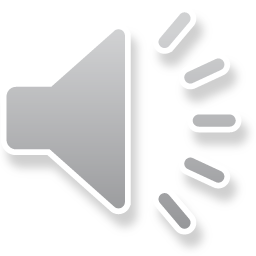 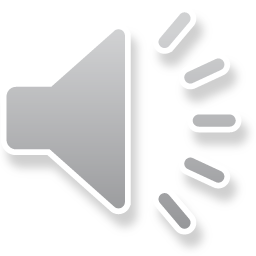 Congratulations to our youth group for winning Bible Bowl
Thanks to Sister Sherry Luster, Sister Joyce Talbert, & all others for all their hard work and time spent with our youth group.
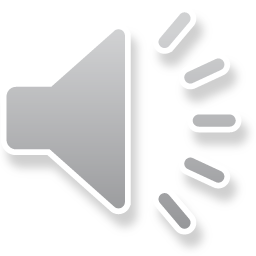 Fall Fun Day Nov. 04,2023 1pm-6pmHosted by NAACP
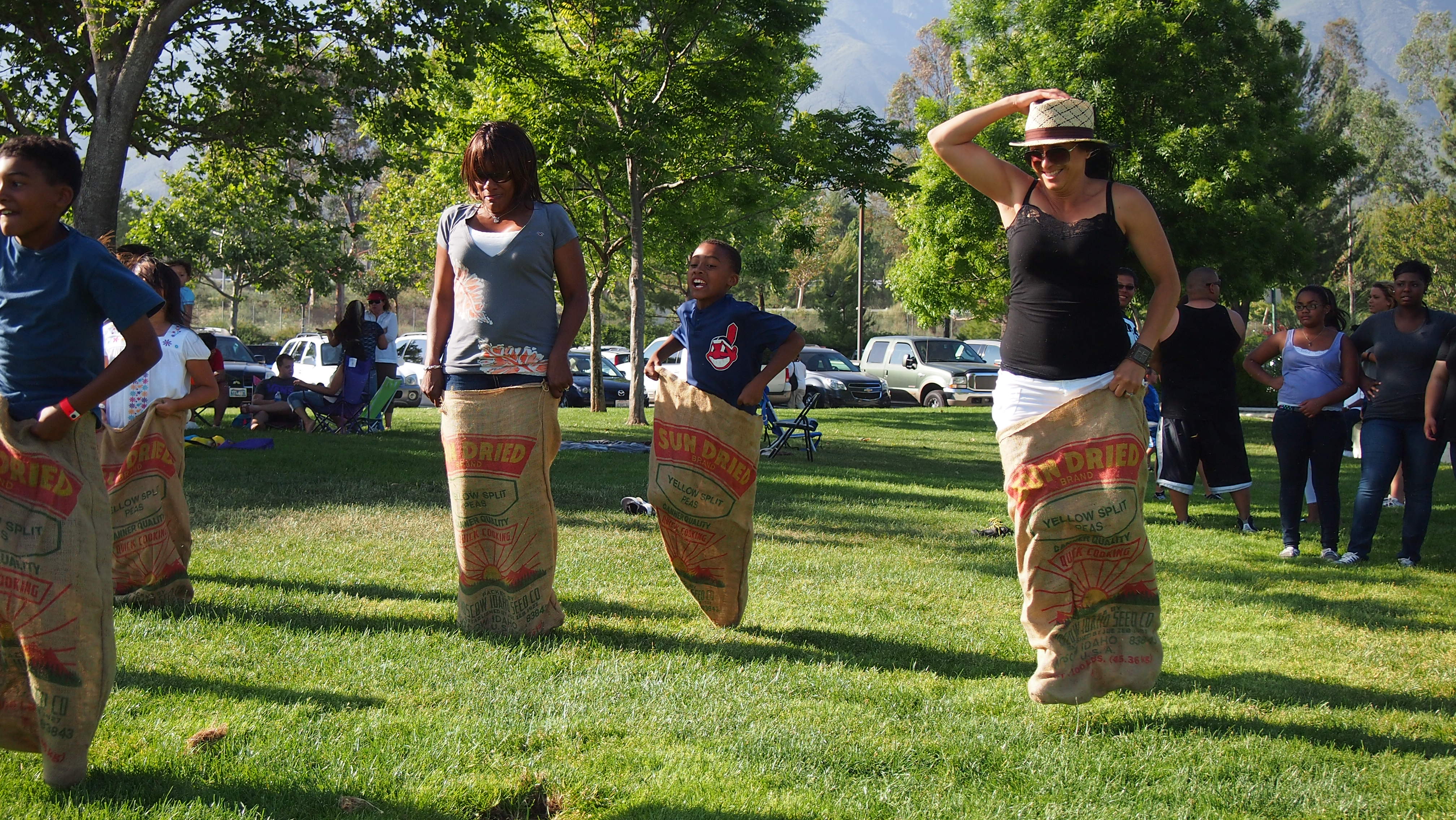 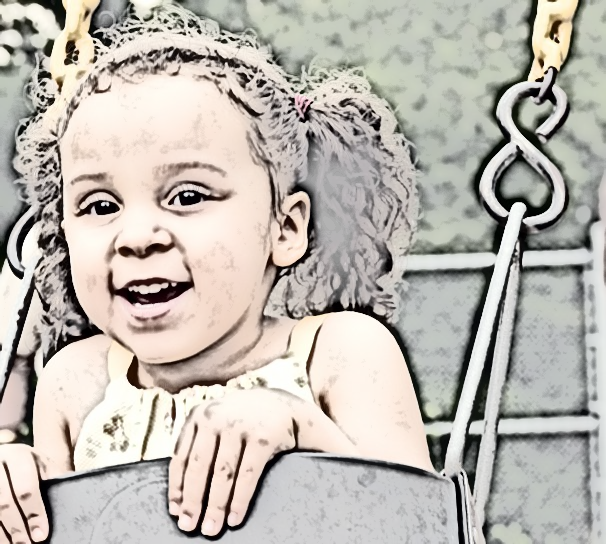 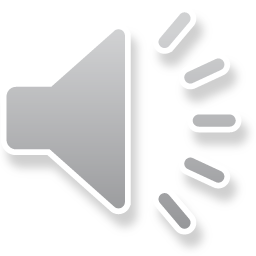 Sunday school breakfast will be provided on                       Nov. 5th,2023 from           9am-9:30am.
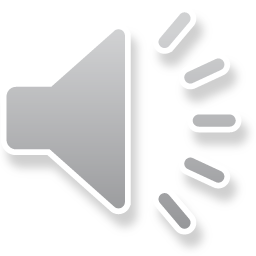 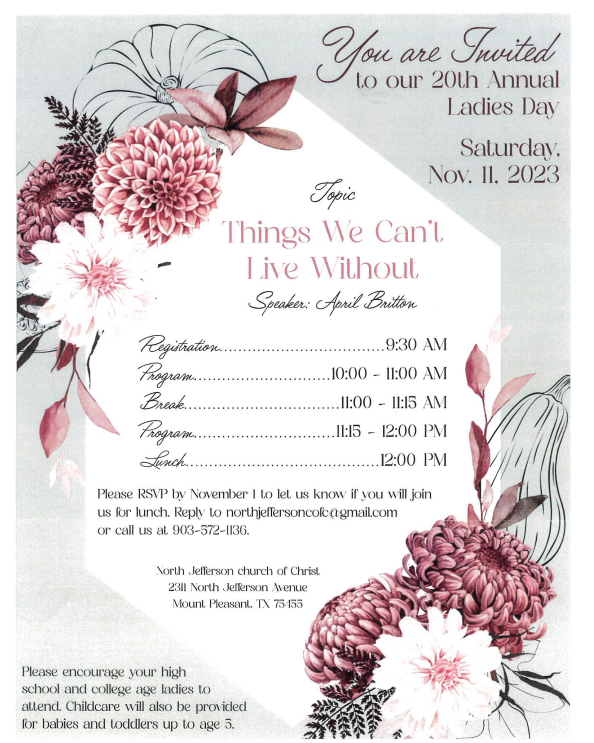 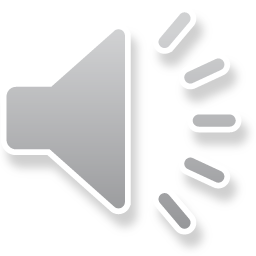 Salad & Dessert Sign up
Please make sure to sign up in

foyer if you plan on bringing a

cake or salad for gospel
 meeting

lunch on November 12th
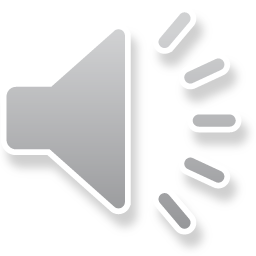 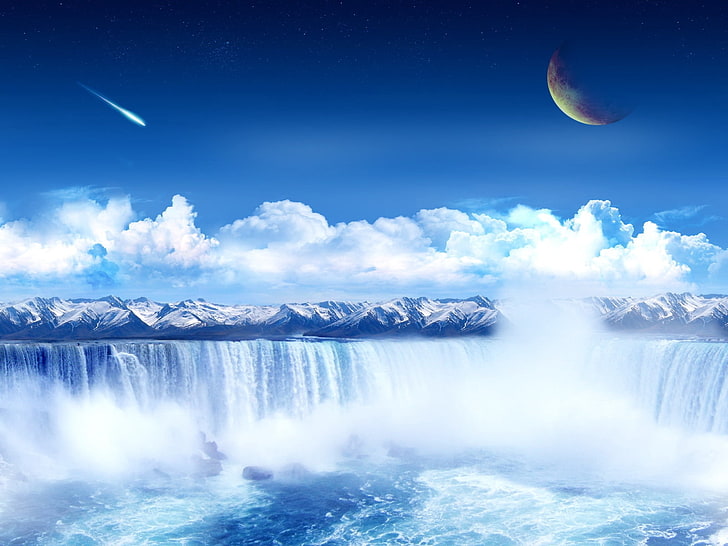 Sheppard St. Gospel Meeting
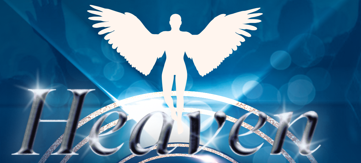 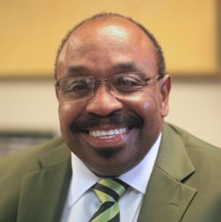 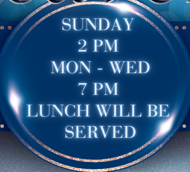 Nov. 12th–15th
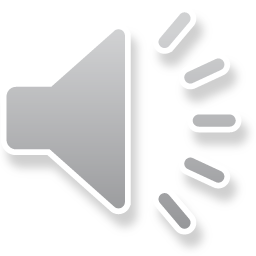 Guest Speaker Brother Billy Moore
Our brother's business meeting will be Saturday November 18th 10am
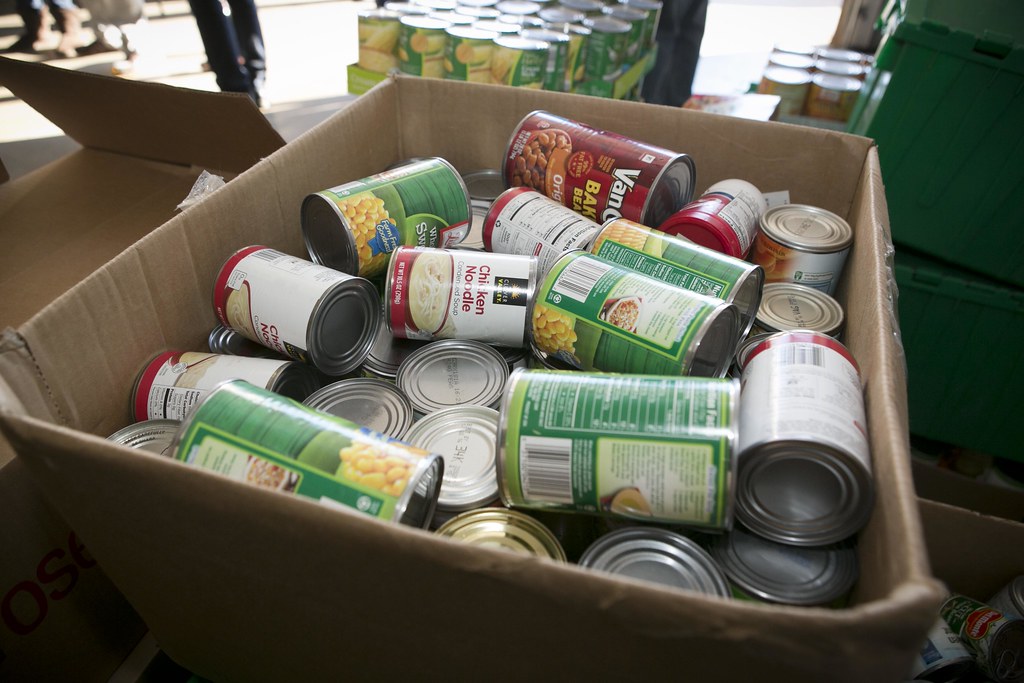 Sheppard St. Pantry will be open Sundays after Sunday Worship Class and on Tuesdays from 10am-12pm.
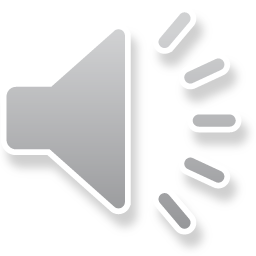 Church Announcements
November 1st, 2023
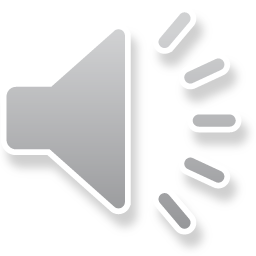 Sympathy
Our sympathy goes out to the family of              Adrian Autry
He is a family member to Sister Dureen Fuller
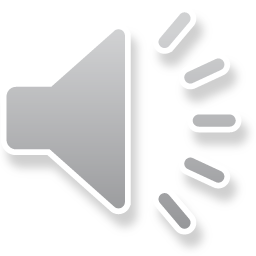 Sympathy
Our sympathy goes out to the family of              Lenolia Minter
She is the Aunt of Sister Betsy Jones
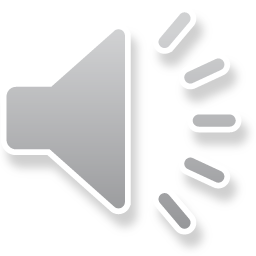 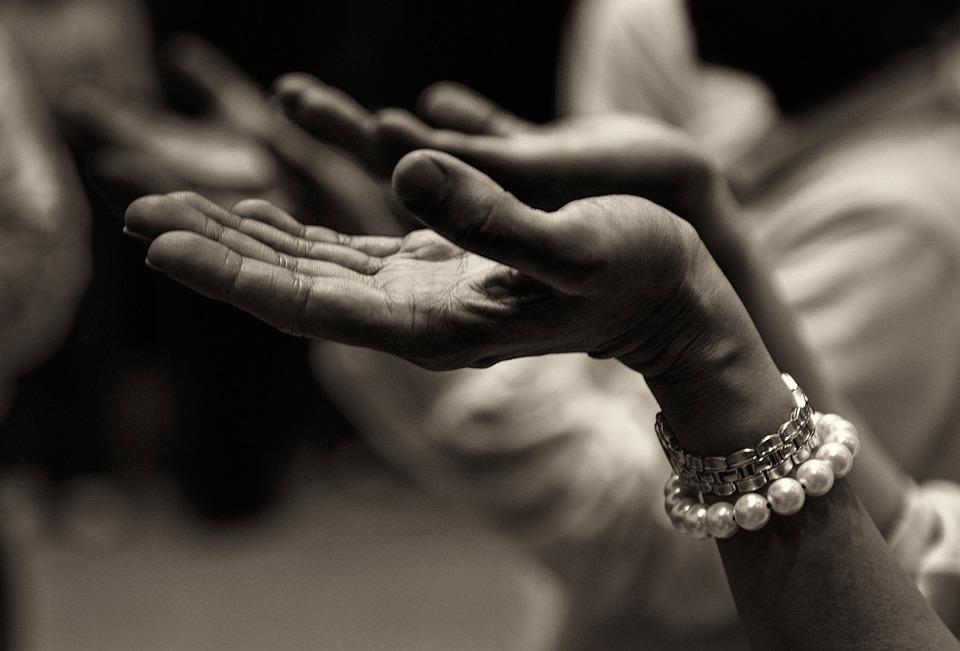 Prayer List
Geraldine Bolden
Clarence Brooks
John Brooks
Patricia Brooks
Dalton Carpenter
Adrean Chism
Jacory Chism
Faye Davis
Shronda Davis
Helen Evans
Tony & Ta’Riyah Fleming
Richard & Darlene Fountain
Maryian Grant
Troyce Grant
Ella Hurdley
Jesse James Jr.
Kathy Malone
Wade Miller
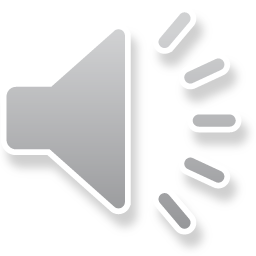 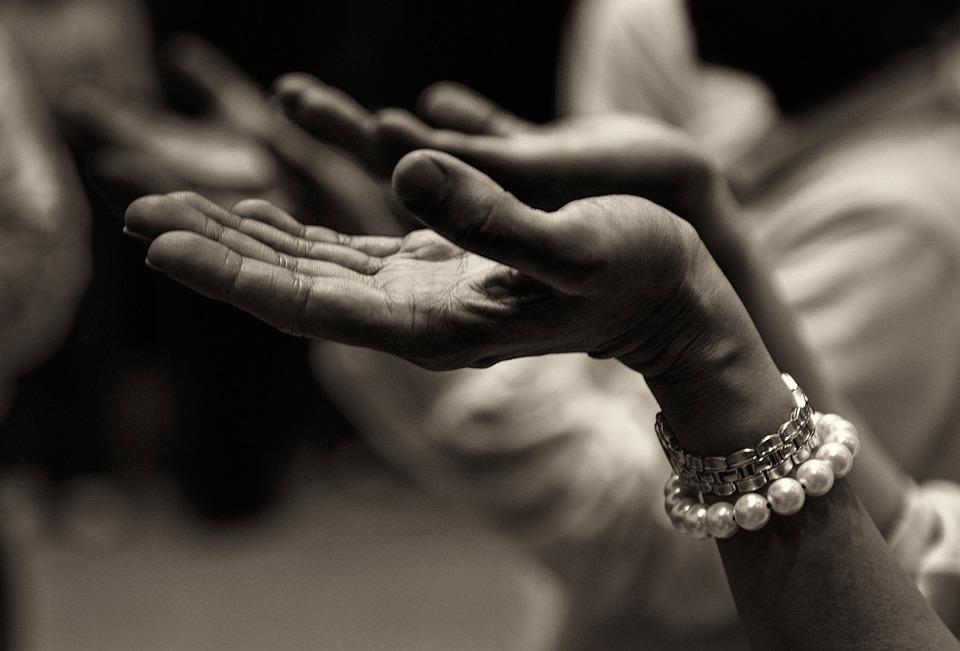 Prayer List
Lillie Luster
Christina Matson
Wade Miller
Danielle Minter
David Minter
Waylon Minter
Jackie Mosley
Robert Nance Family
Linda Rhymes
Rose Rogers
Appezene Smith
Jeri Lyn Teague
John & Karen Vinyard
Mandy Rae Waters
Travis Wilson
Darlene Woodson
Randy Woodson
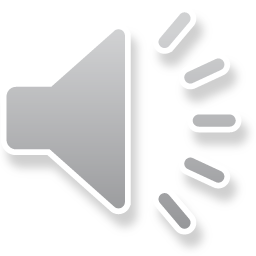 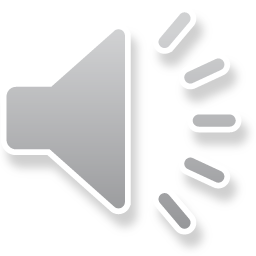 Congratulations to our youth group for winning Bible Bowl
Thanks to Sister Sherry Luster, Sister Joyce Talbert, & all others for all their hard work and time spent with our youth group.
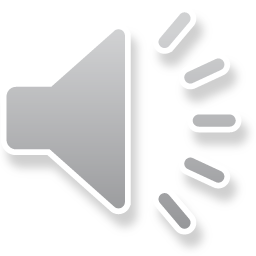 Fall Fun Day Nov. 04,2023 1pm-6pmHosted by NAACP
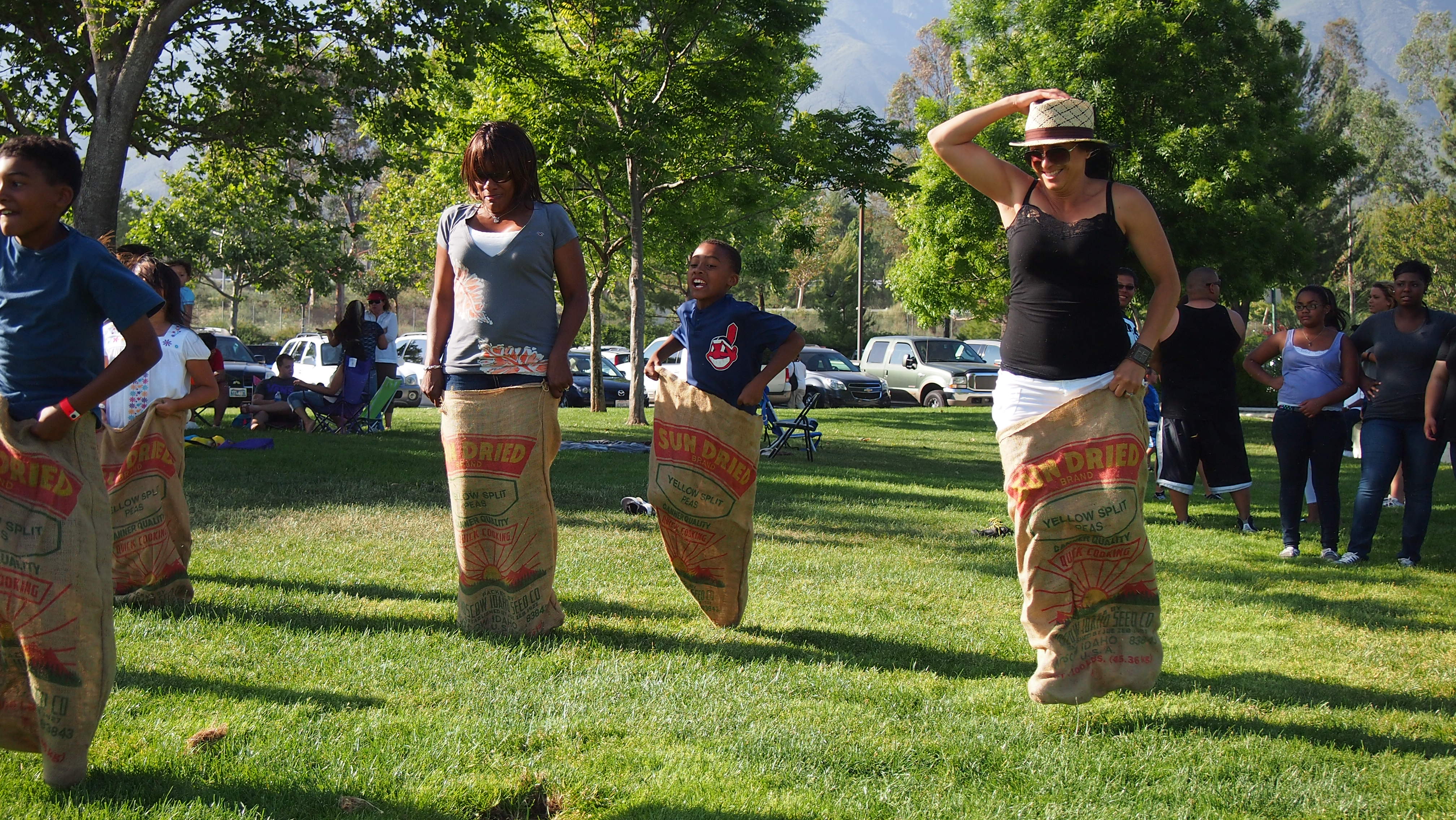 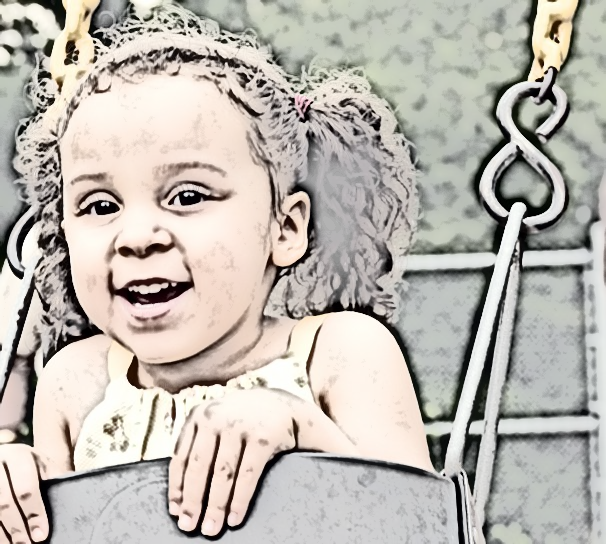 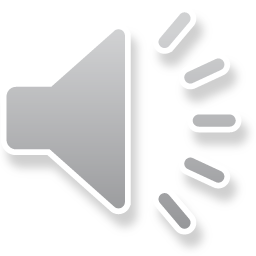 Sunday school breakfast will be provided on                       Nov. 5th,2023 from           9am-9:30am.
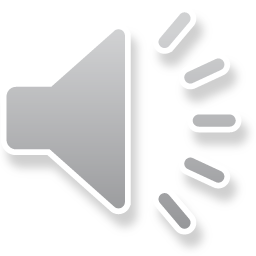 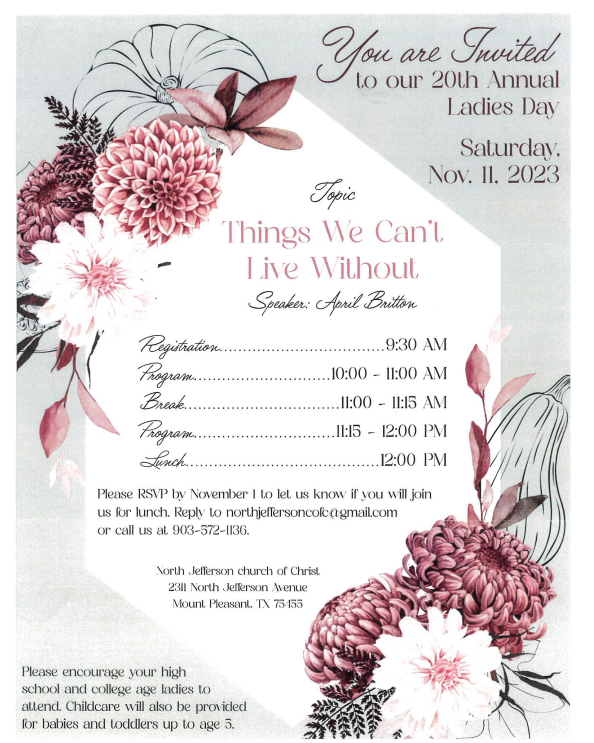 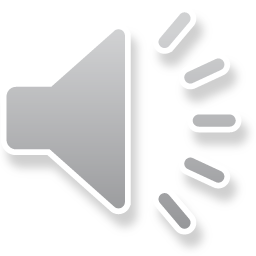 Salad & Dessert Sign up
Please make sure to sign up in

foyer if you plan on bringing a

cake or salad for gospel
 meeting

lunch on November 12th
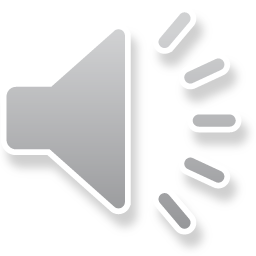 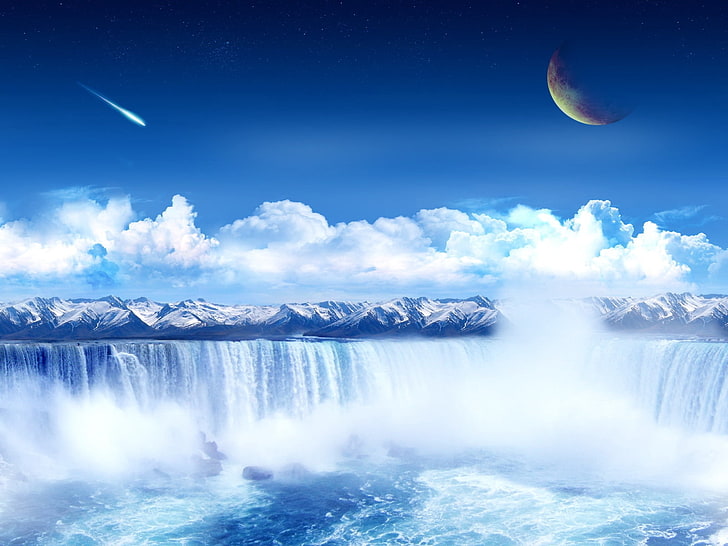 Sheppard St. Gospel Meeting
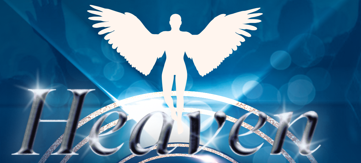 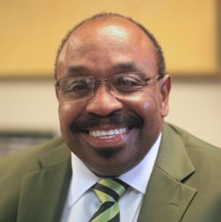 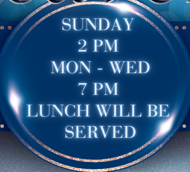 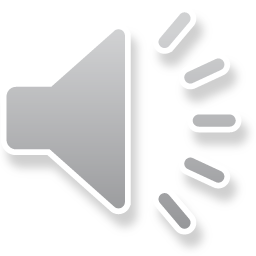 Nov. 12th–15th
Guest Speaker Brother Billy Moore
Our brother's business meeting will be Saturday November 18th 10am
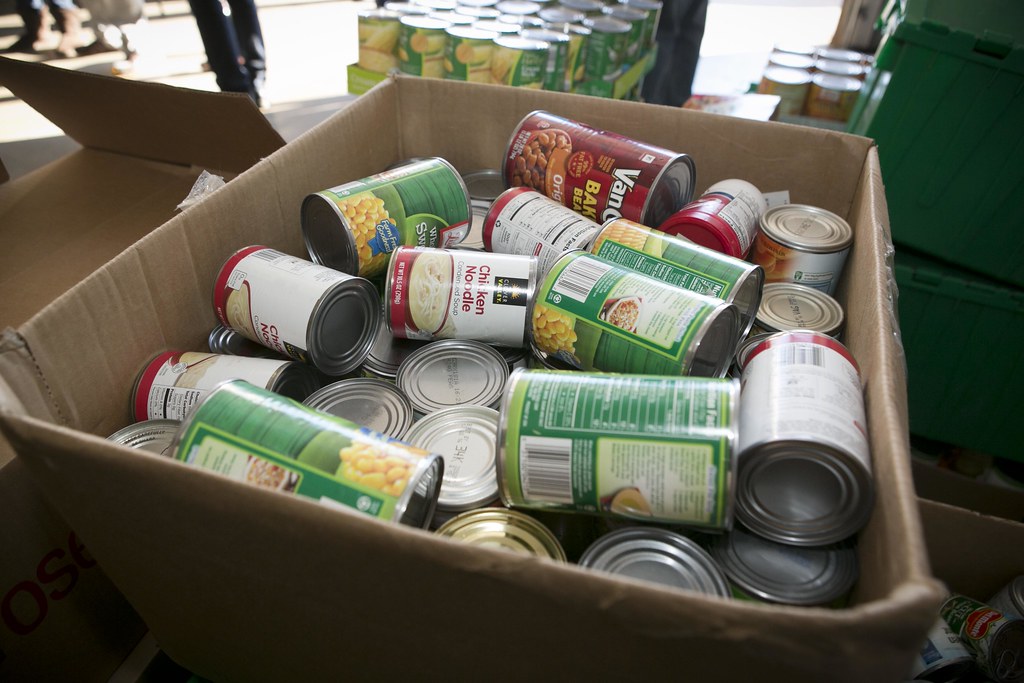 Sheppard St. Pantry will be open Sundays after Sunday Worship Class and on Tuesdays from 10am-12pm.
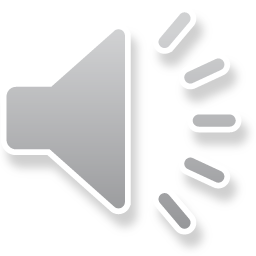 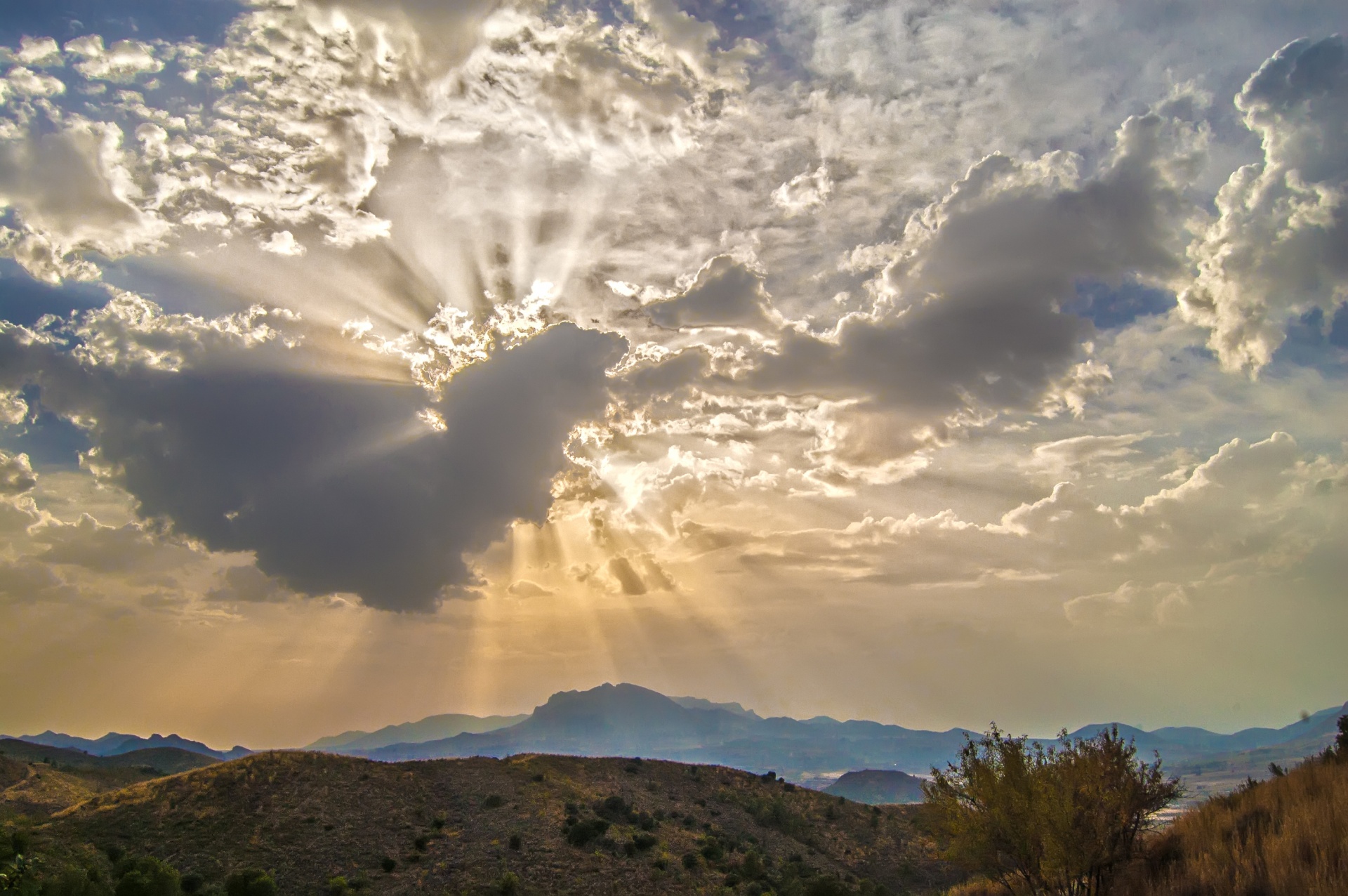 Church Announcements
November 1st, 2023
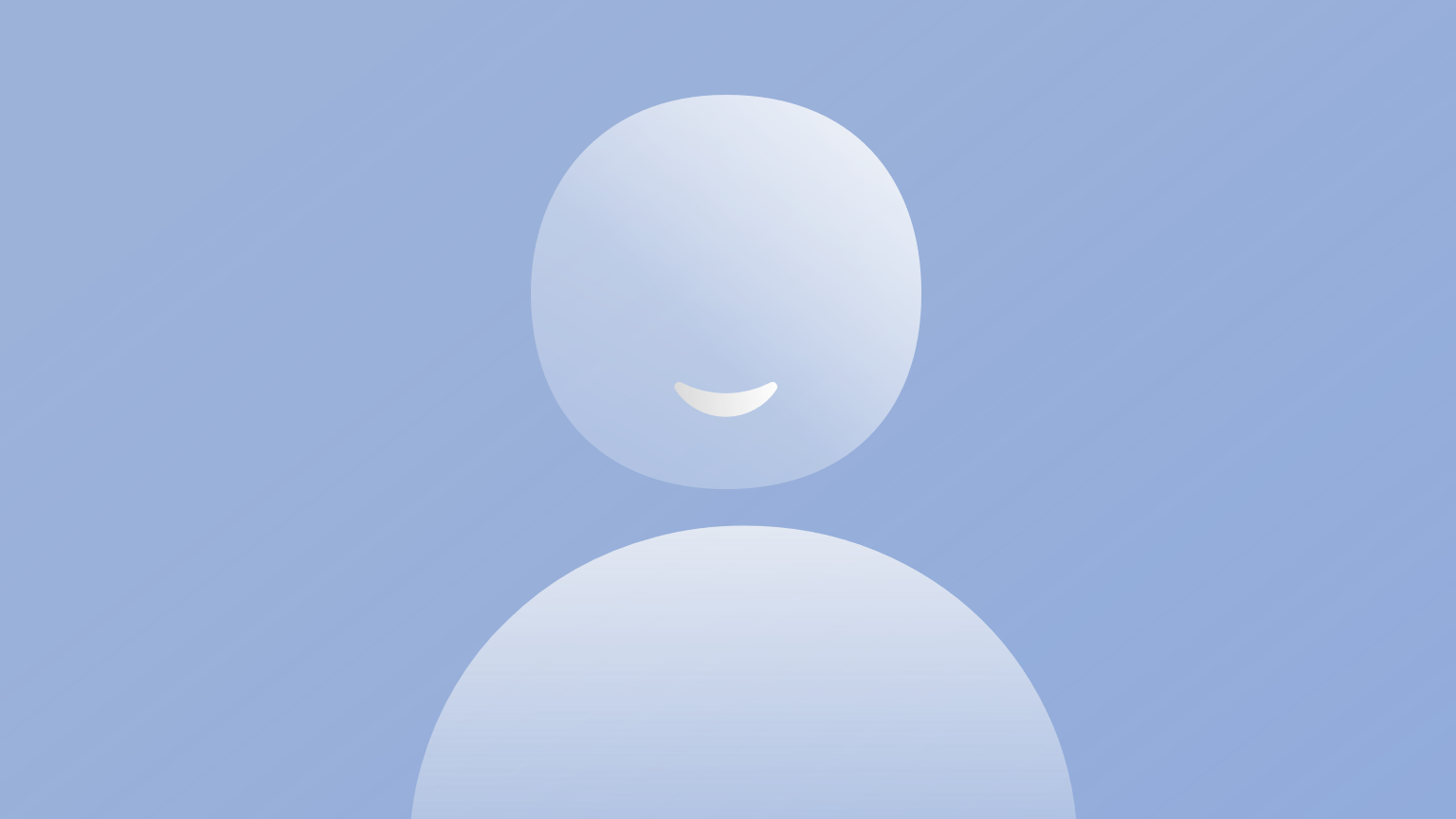 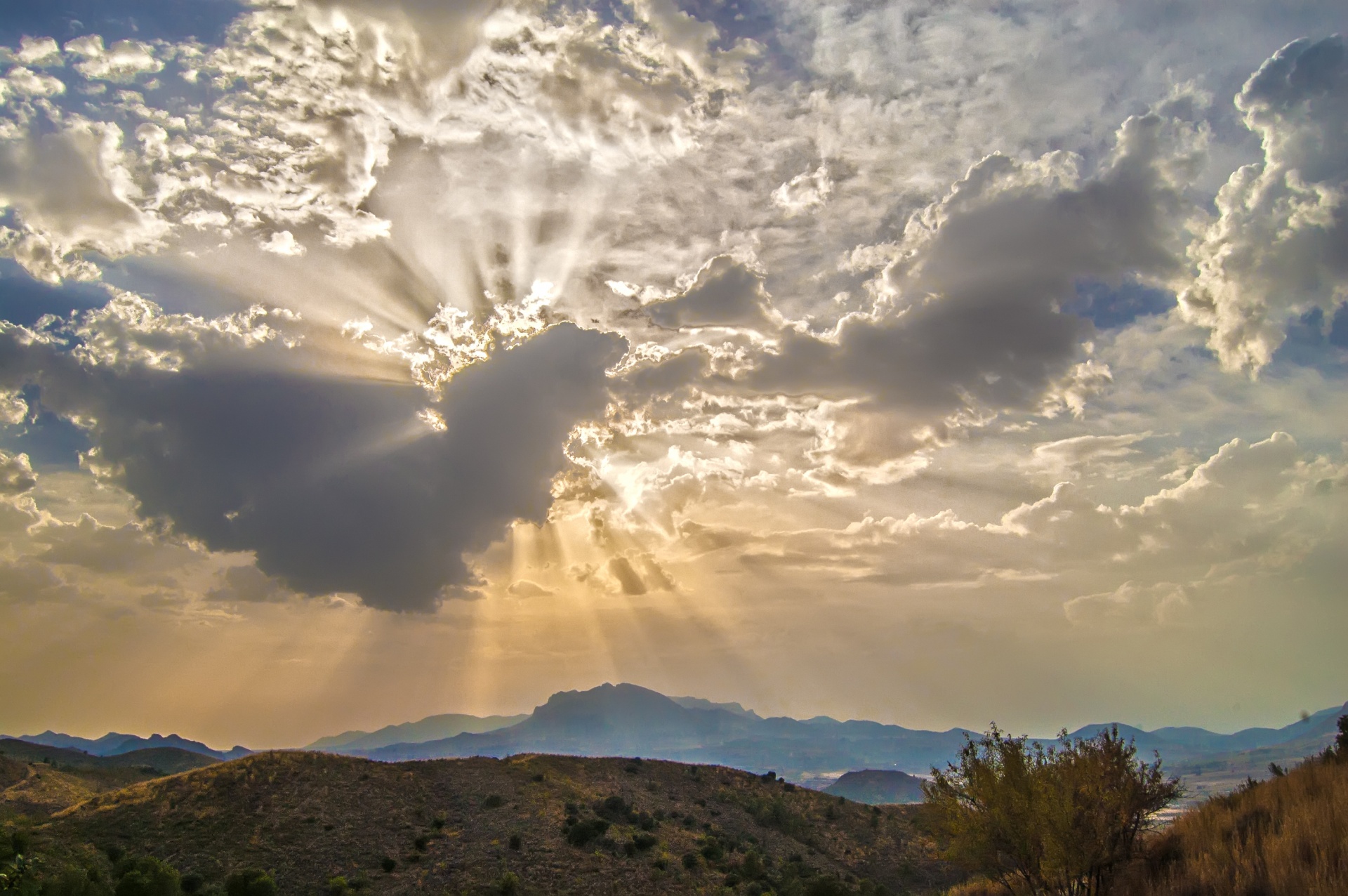 Church Announcements
November 1st, 2023
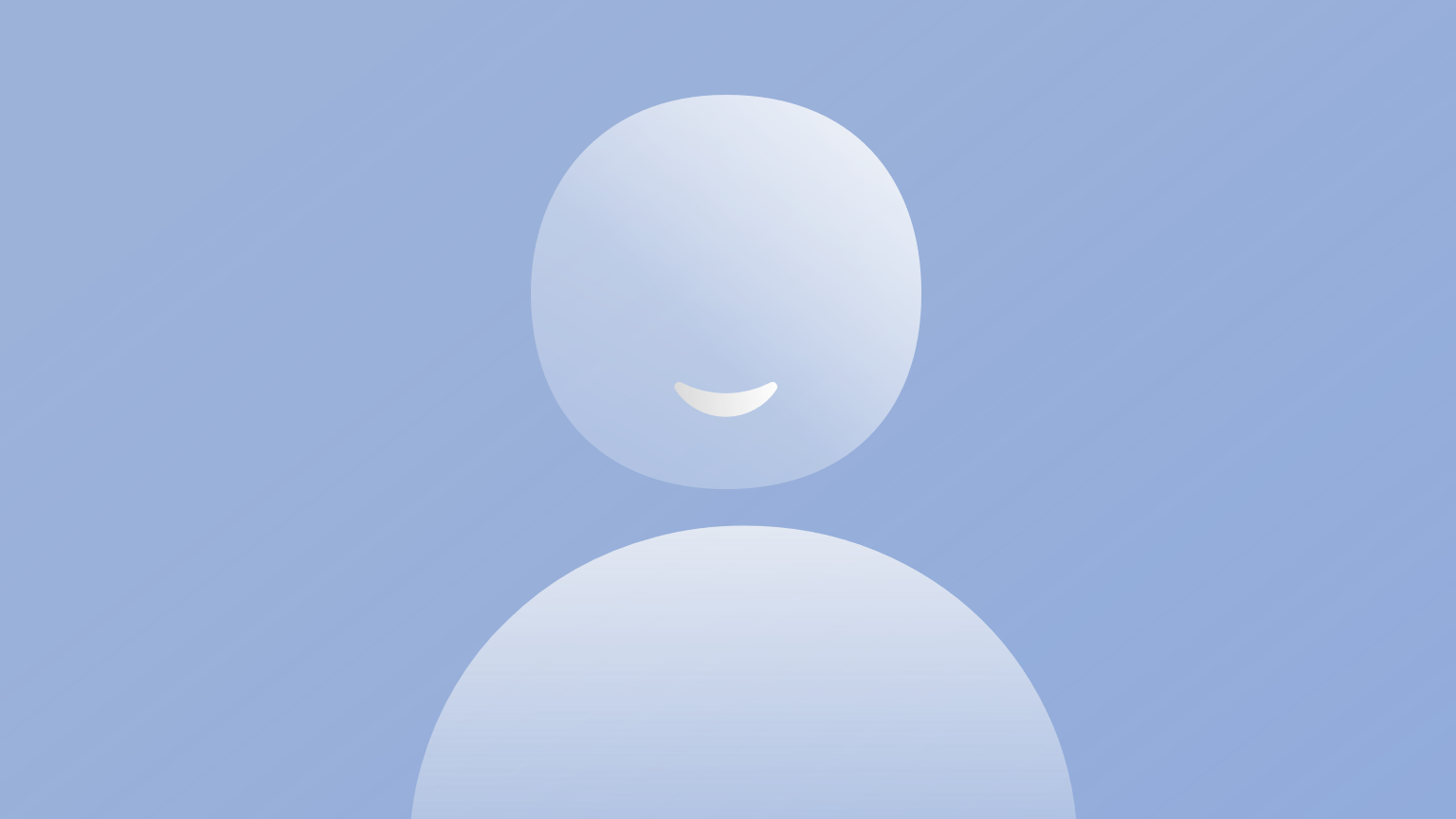 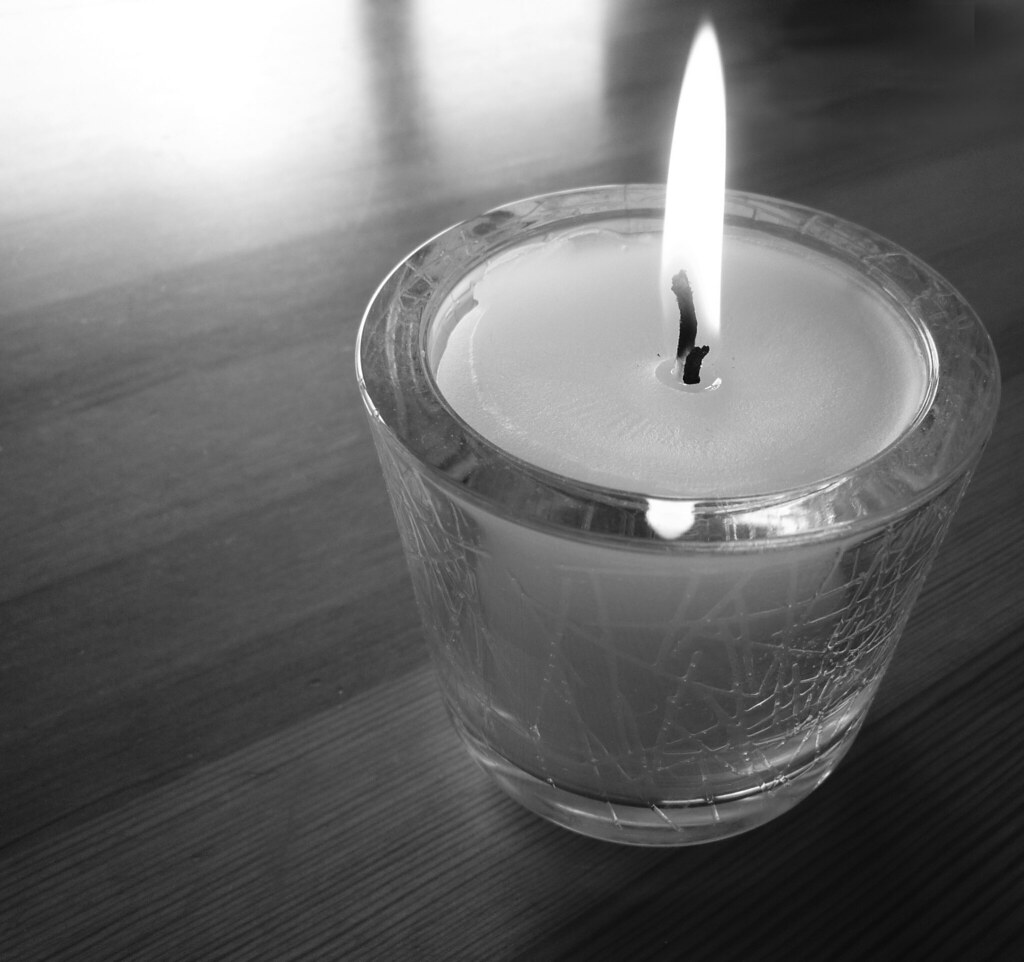 Sympathy
Our sympathy goes out to the family of              Lenolia Minter
She is a family member to Sister Betsy Jones
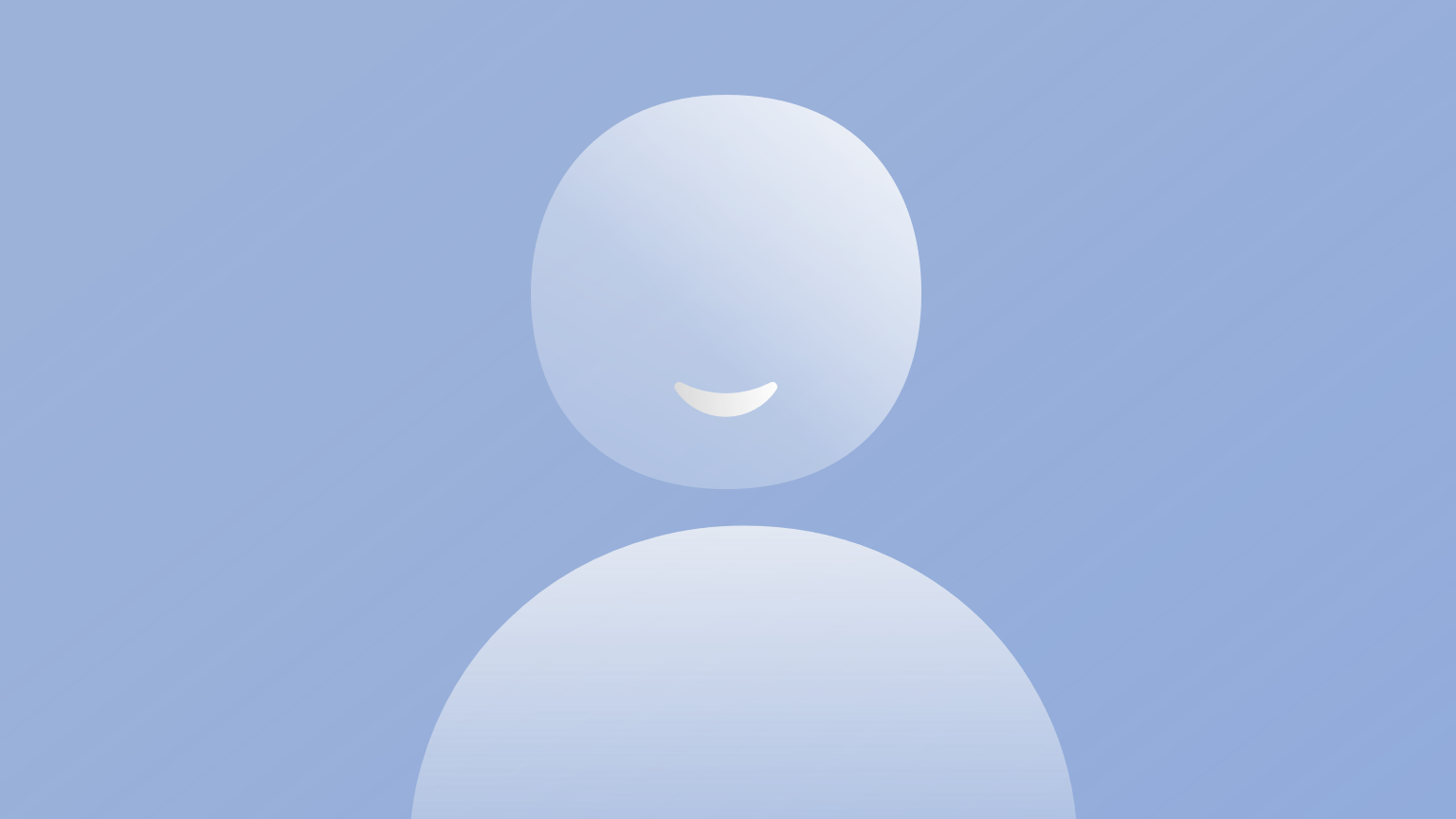 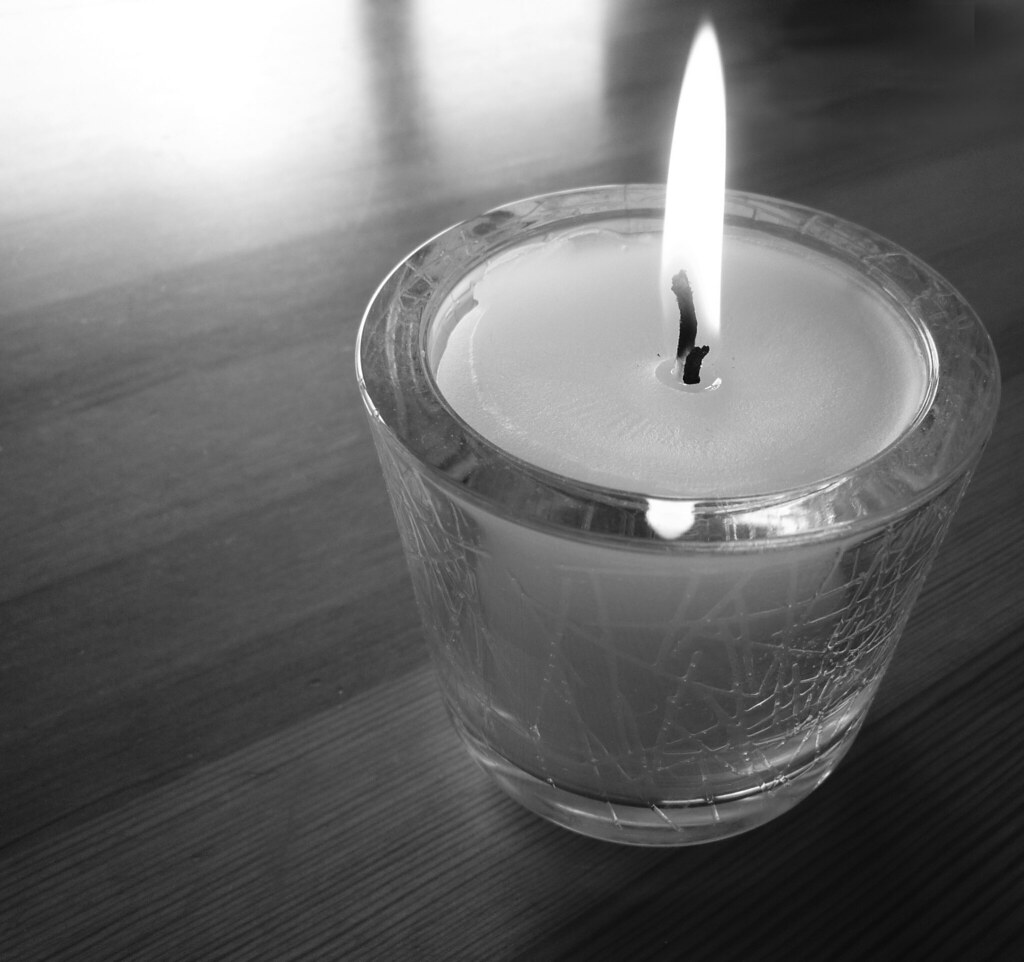 Sympathy
Our sympathy goes out to the family of              Lenolia Minter
She is a family member to Sister Betsy Jones
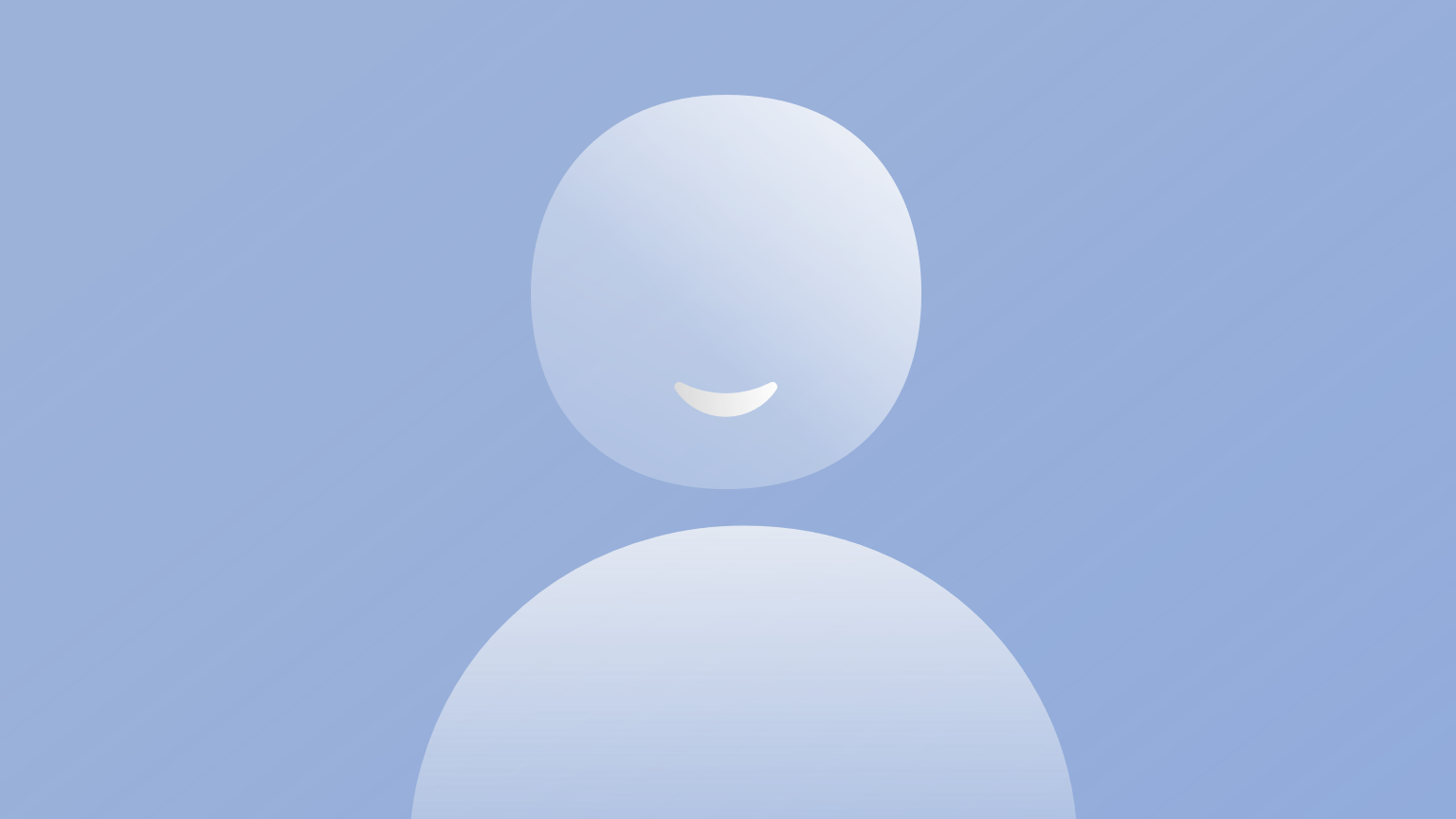 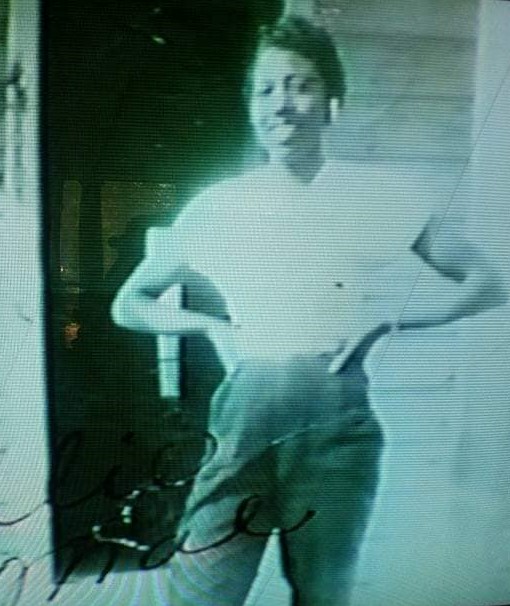 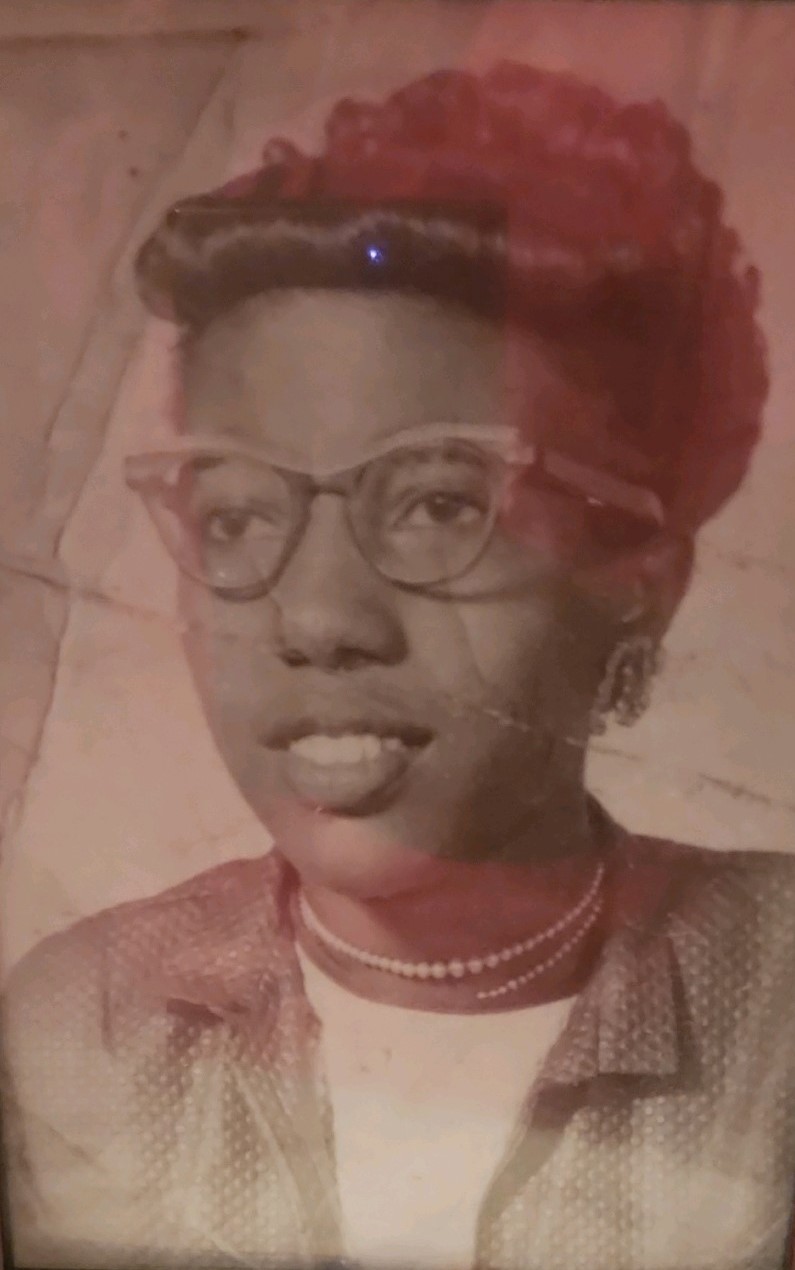 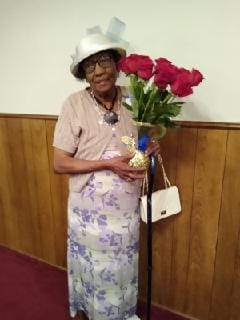 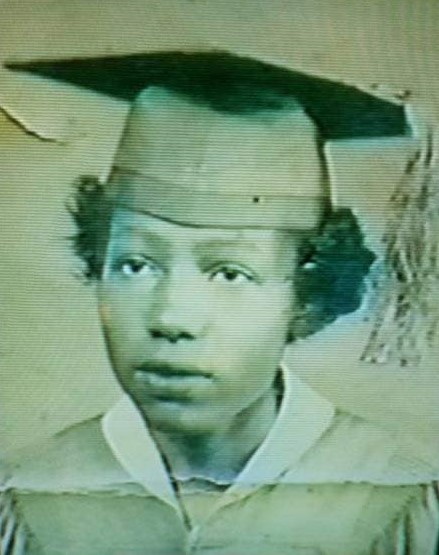 Honoring our Oldest Female Member
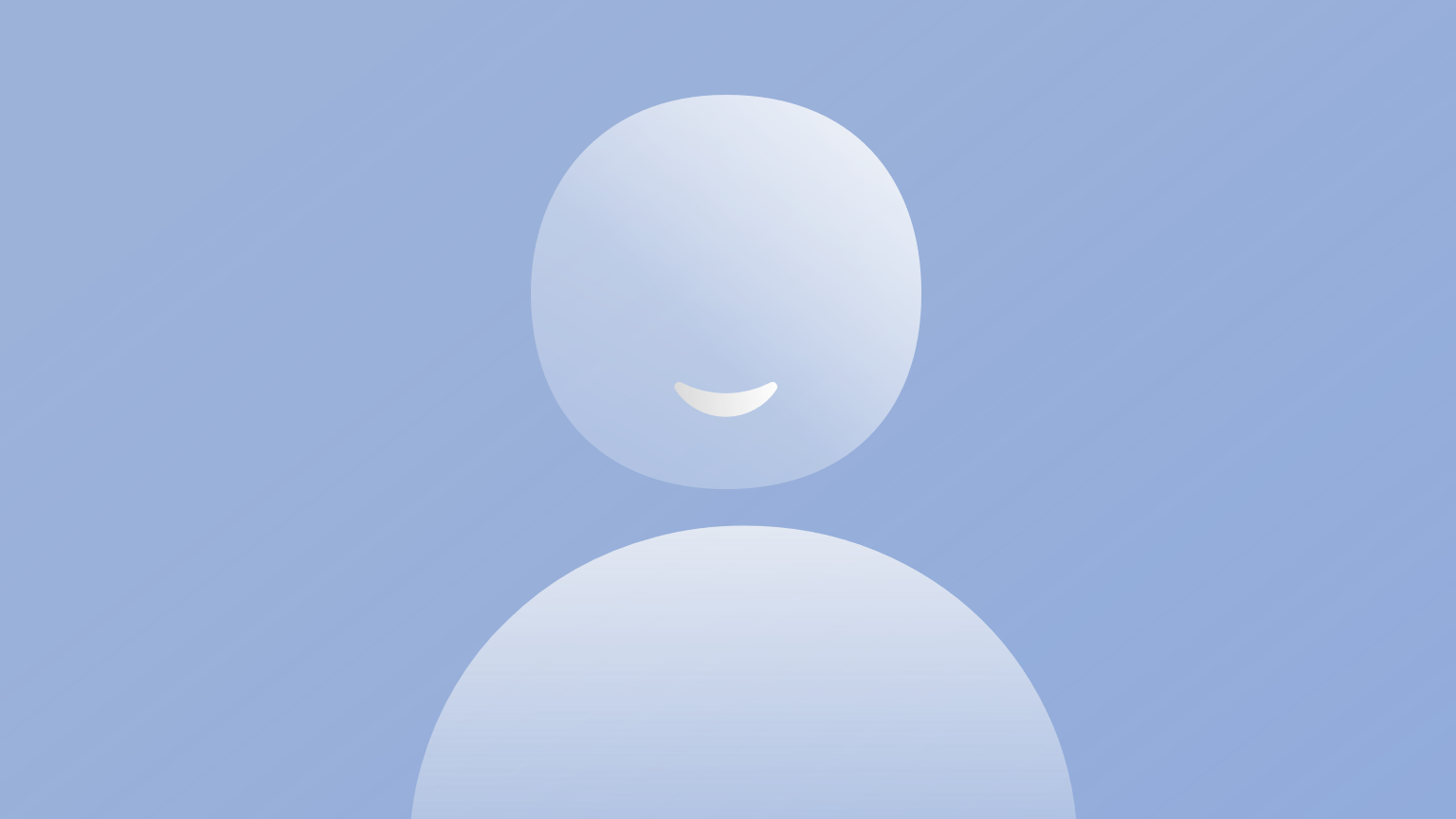 Sister Ollie Mae Eaton
Born 06-16-1931
She is 92 blessed yrs. old
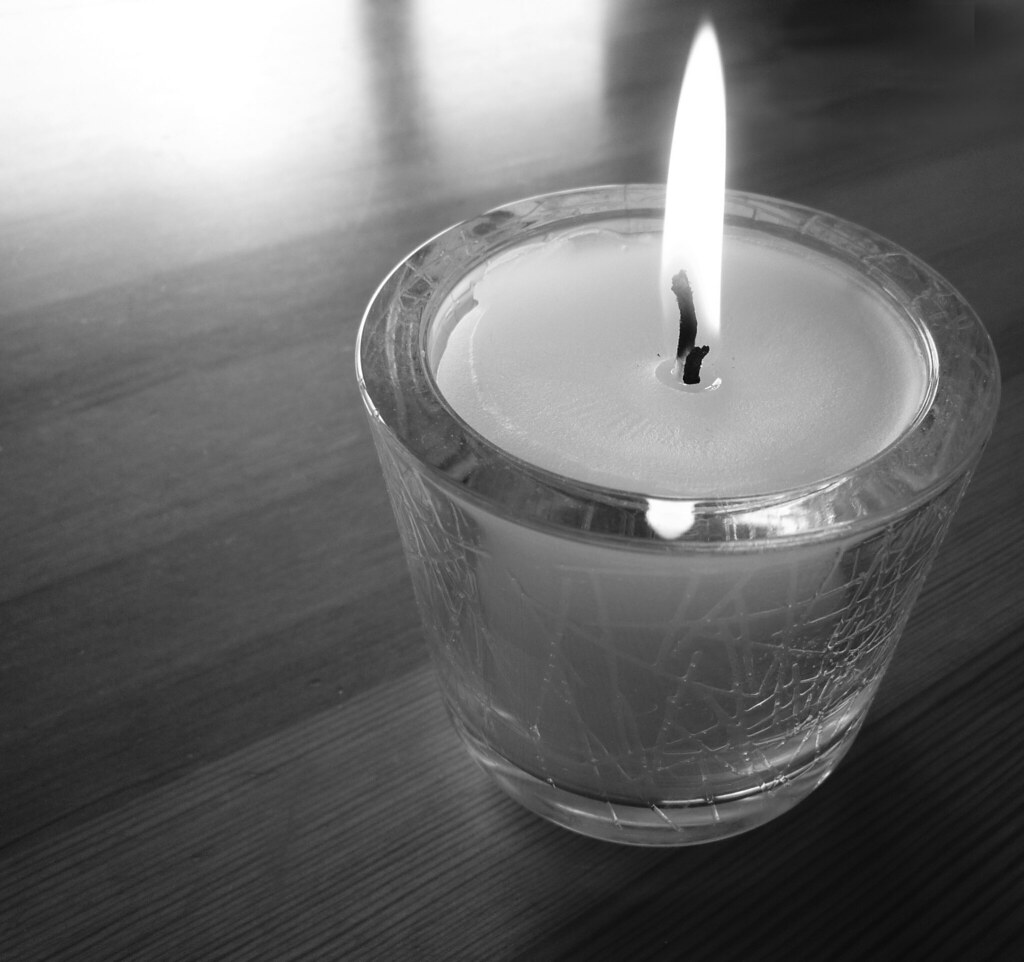 Sympathy
Our sympathy goes out to the family of              Adrian Autry
He is a family member to Sister Dureen Fuller
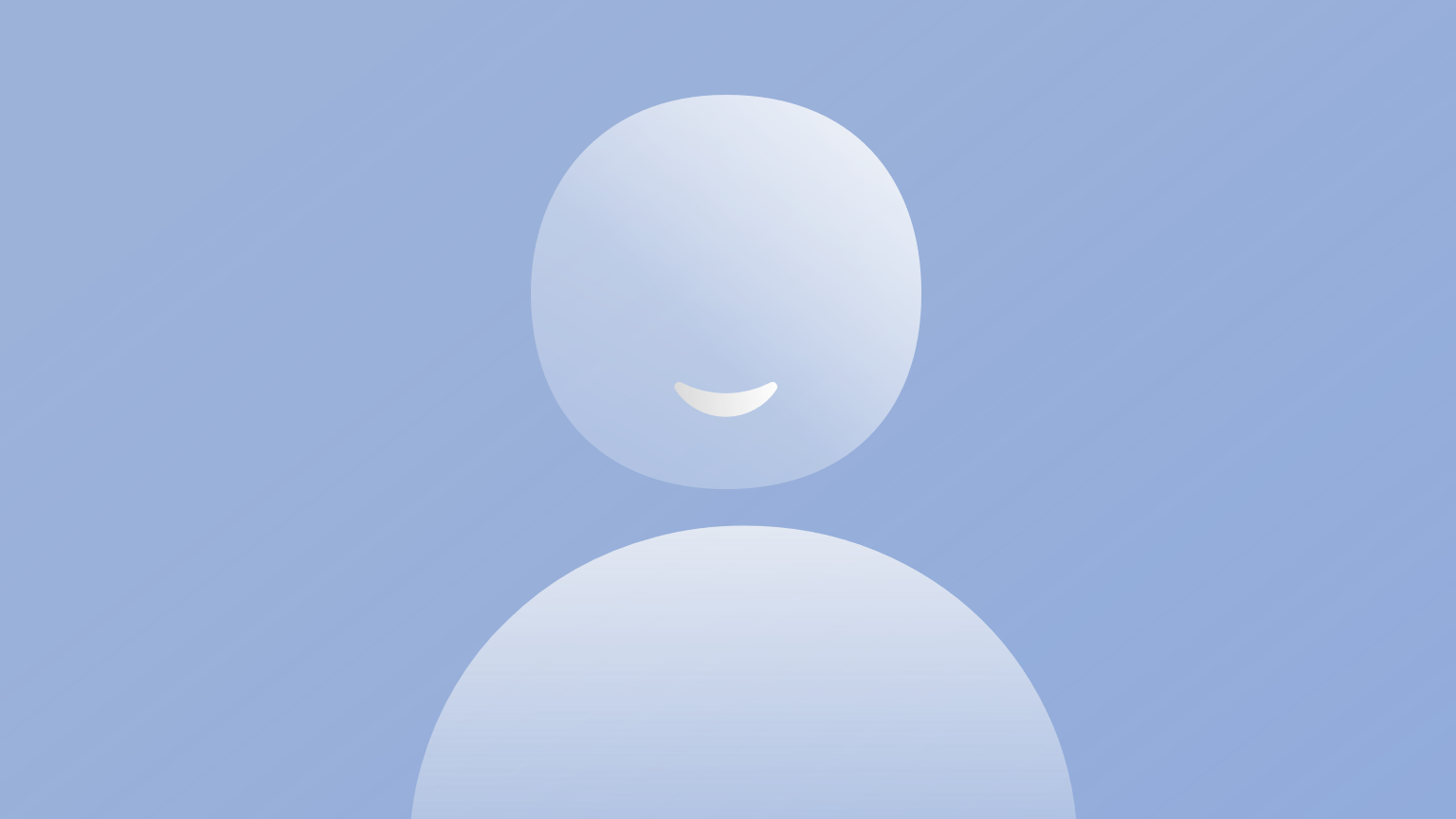 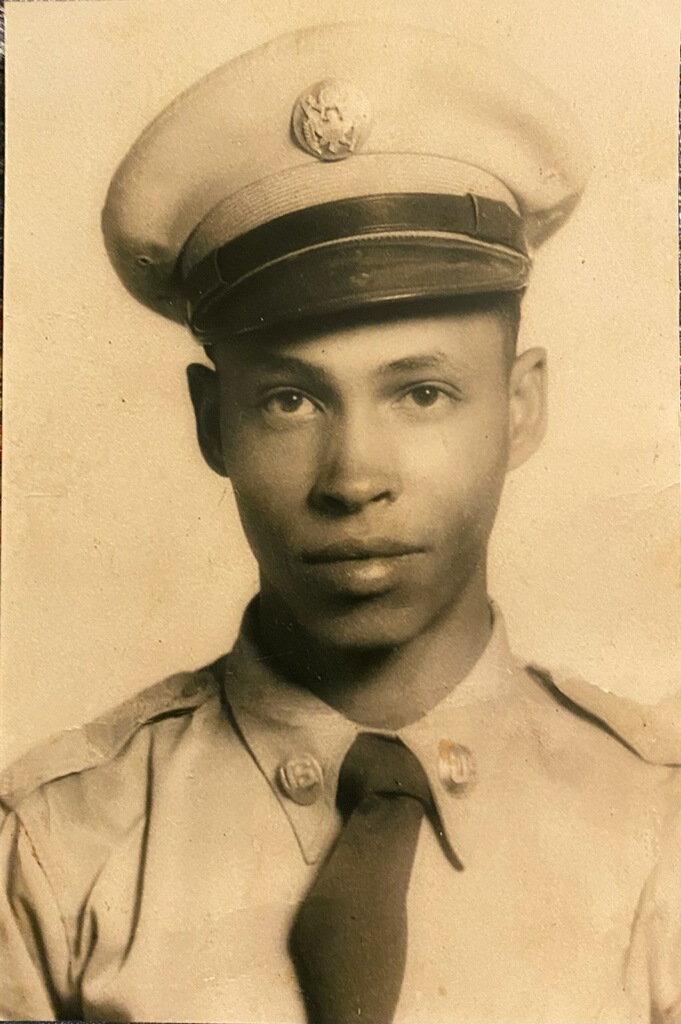 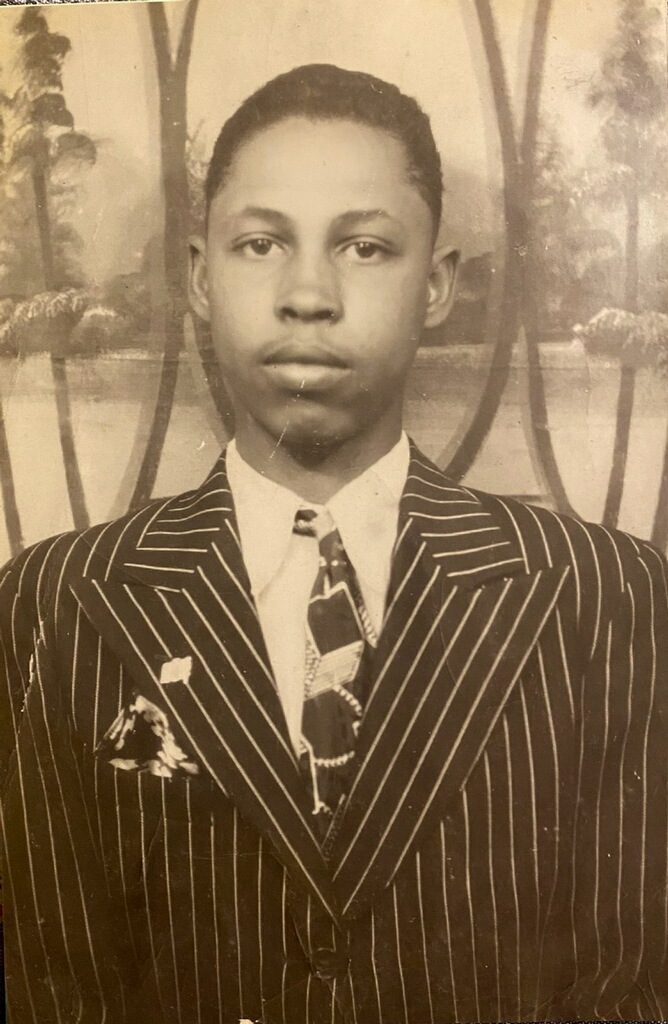 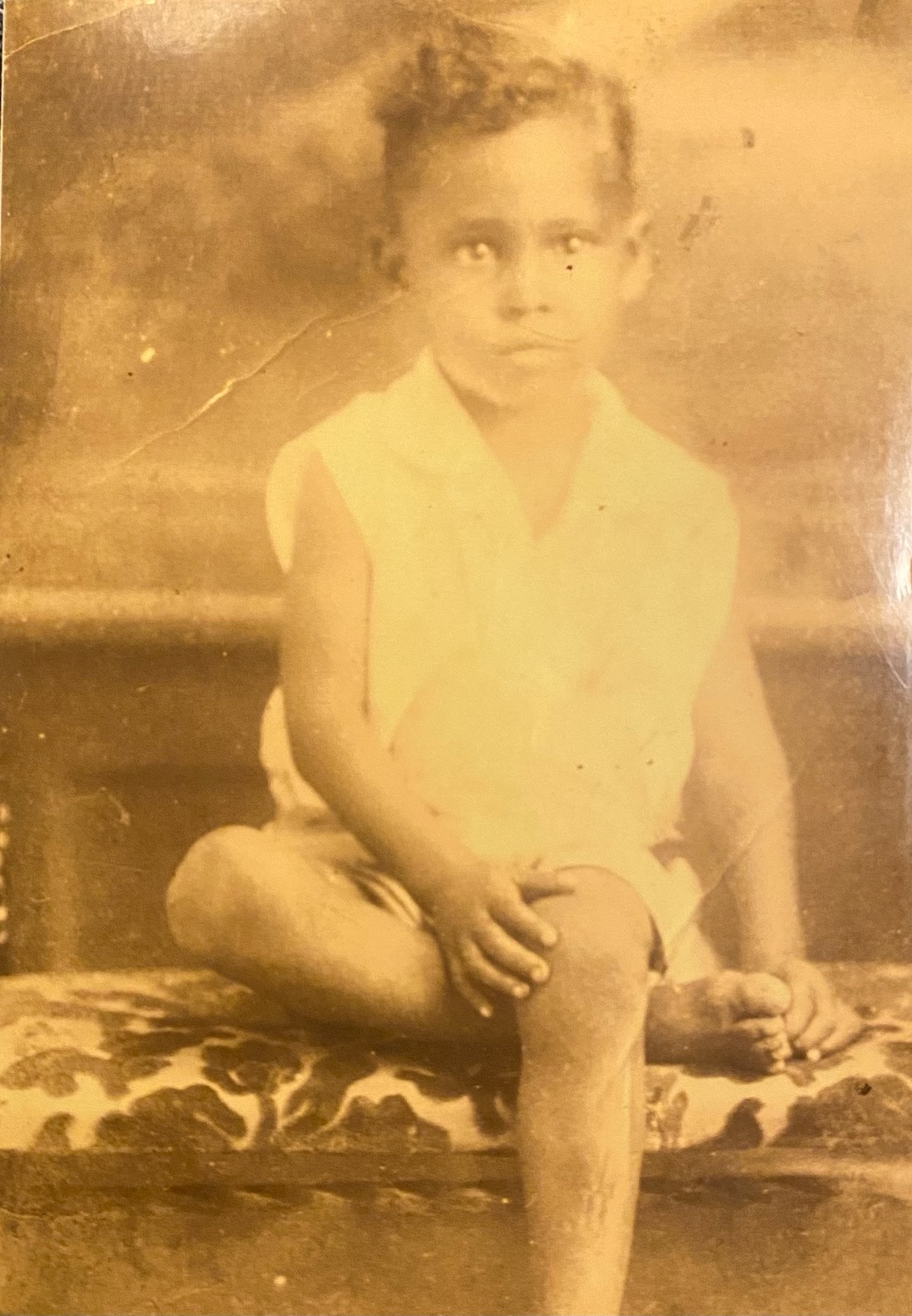 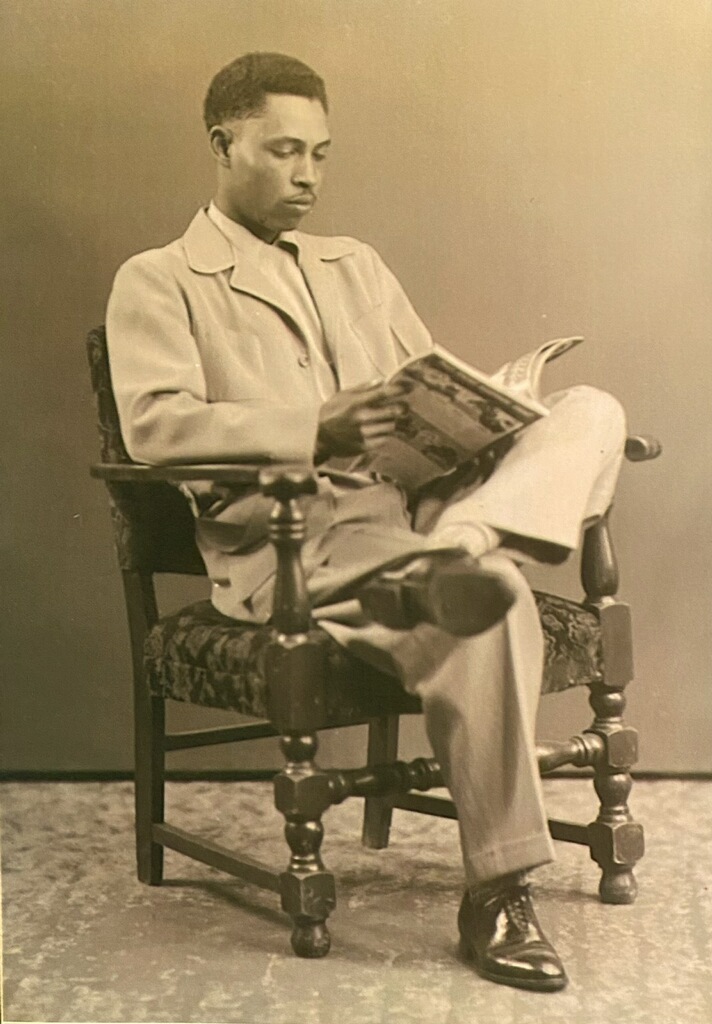 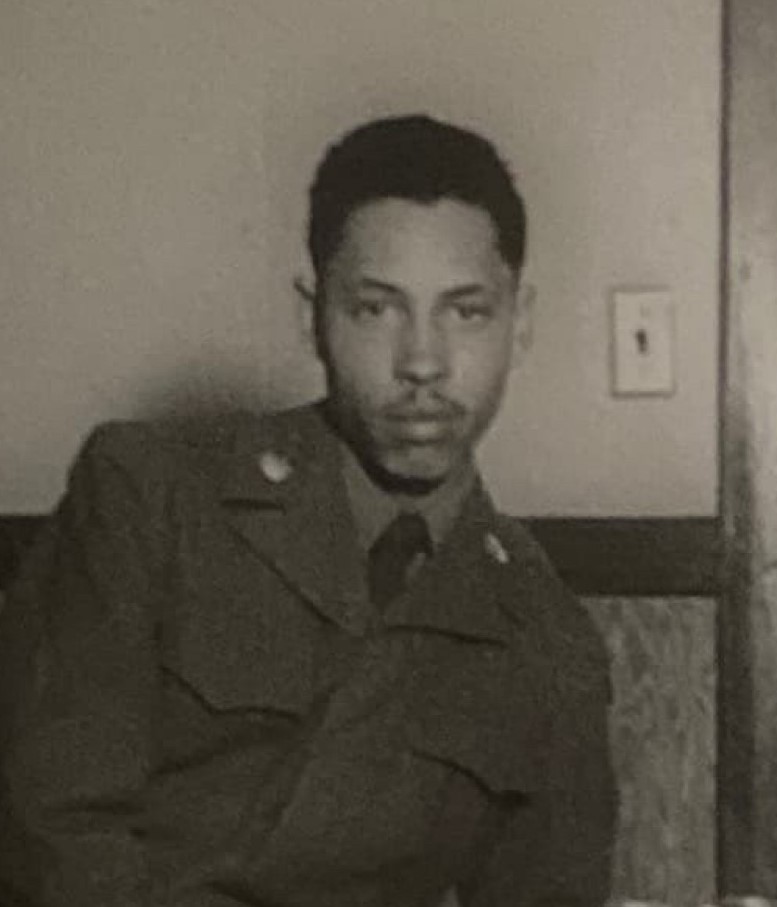 Honoring our Oldest Male Member
Brother Florence Brannon 
Born 05-02-1930
He is 93 blessed yrs. old
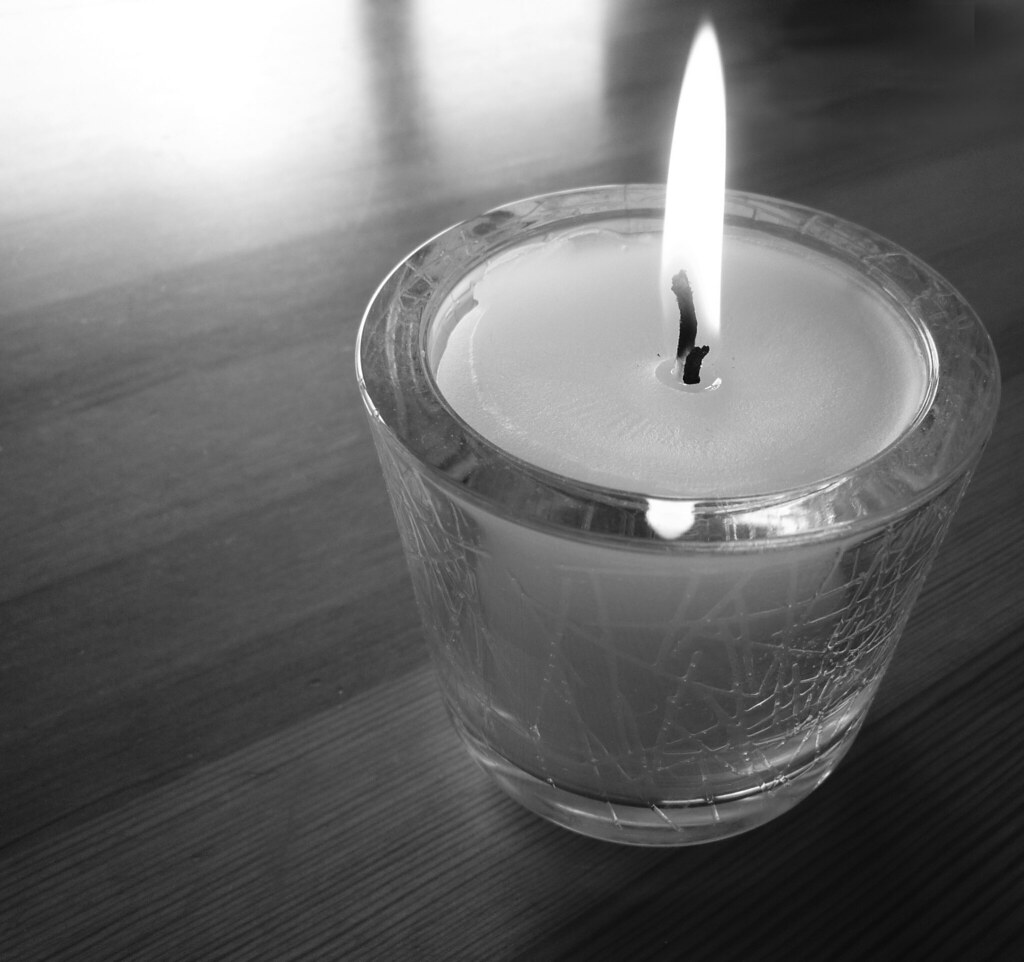 Sympathy
Our sympathy goes out to the family of              Adrian Autry
He is a family member to Sister Dureen Fuller
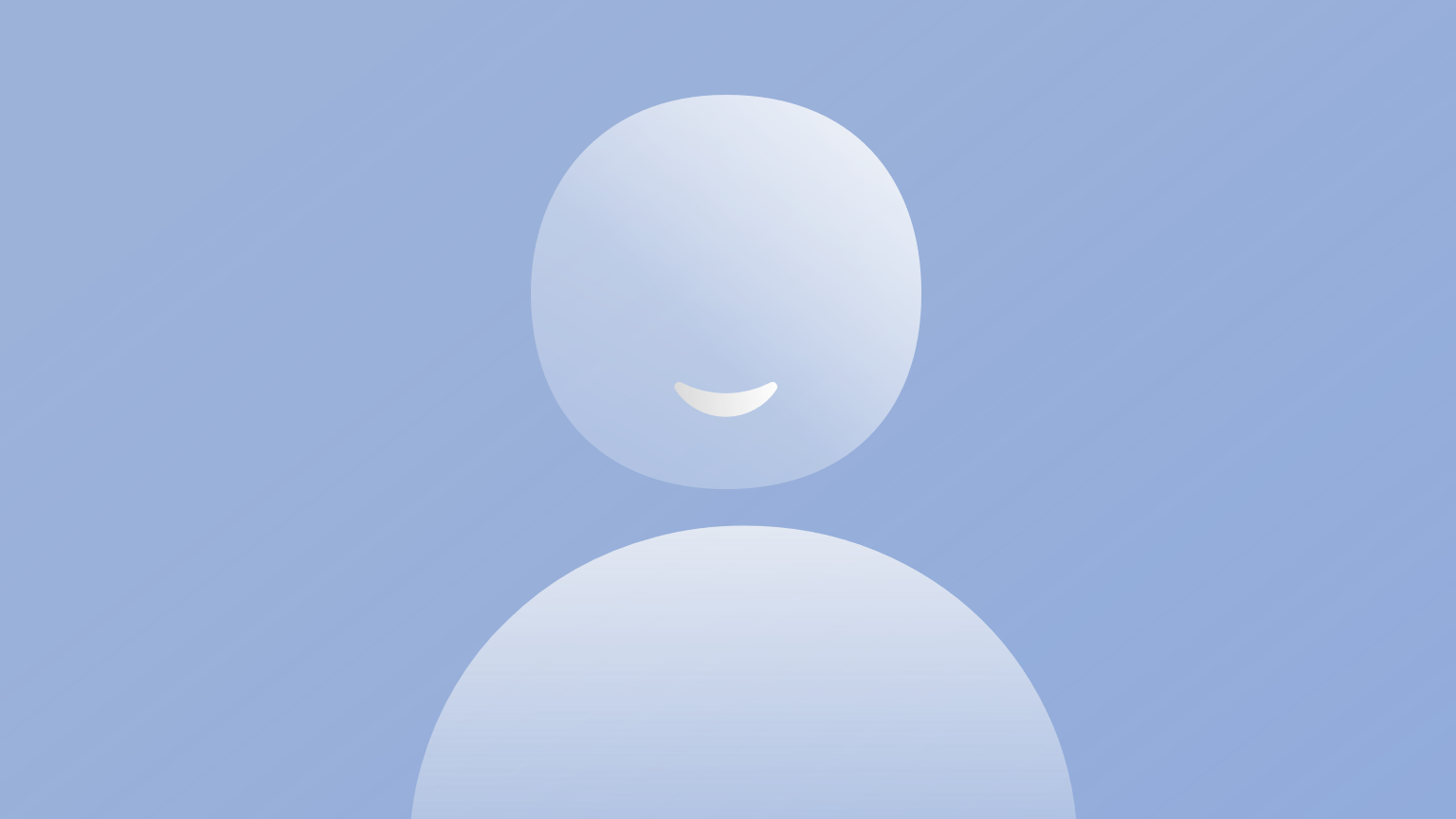 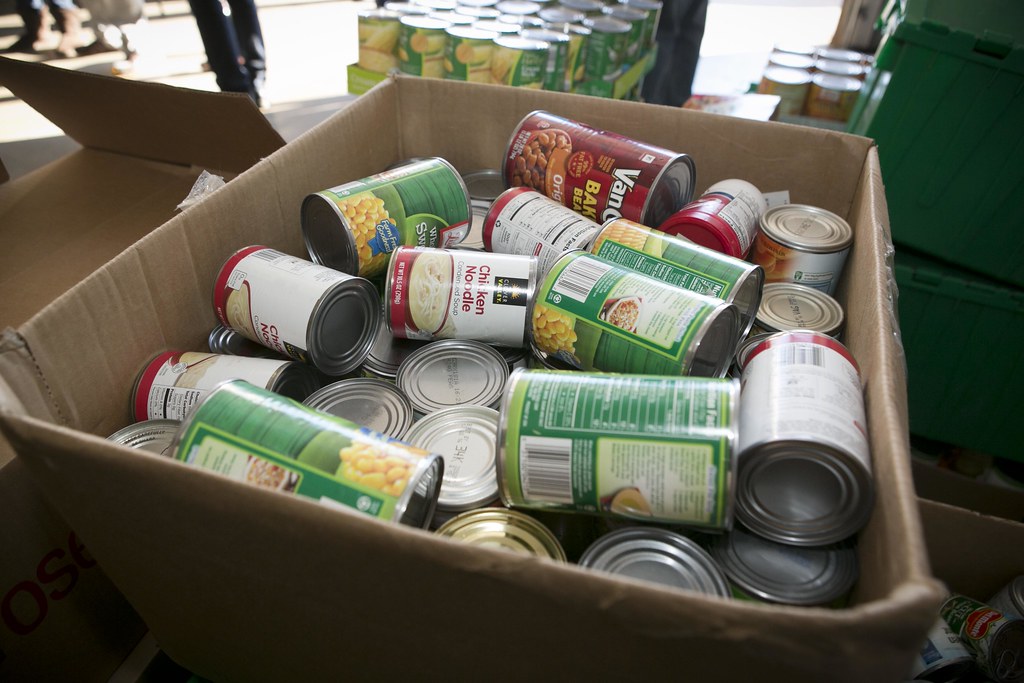 Sheppard St. Pantry will be open CLOSED until September
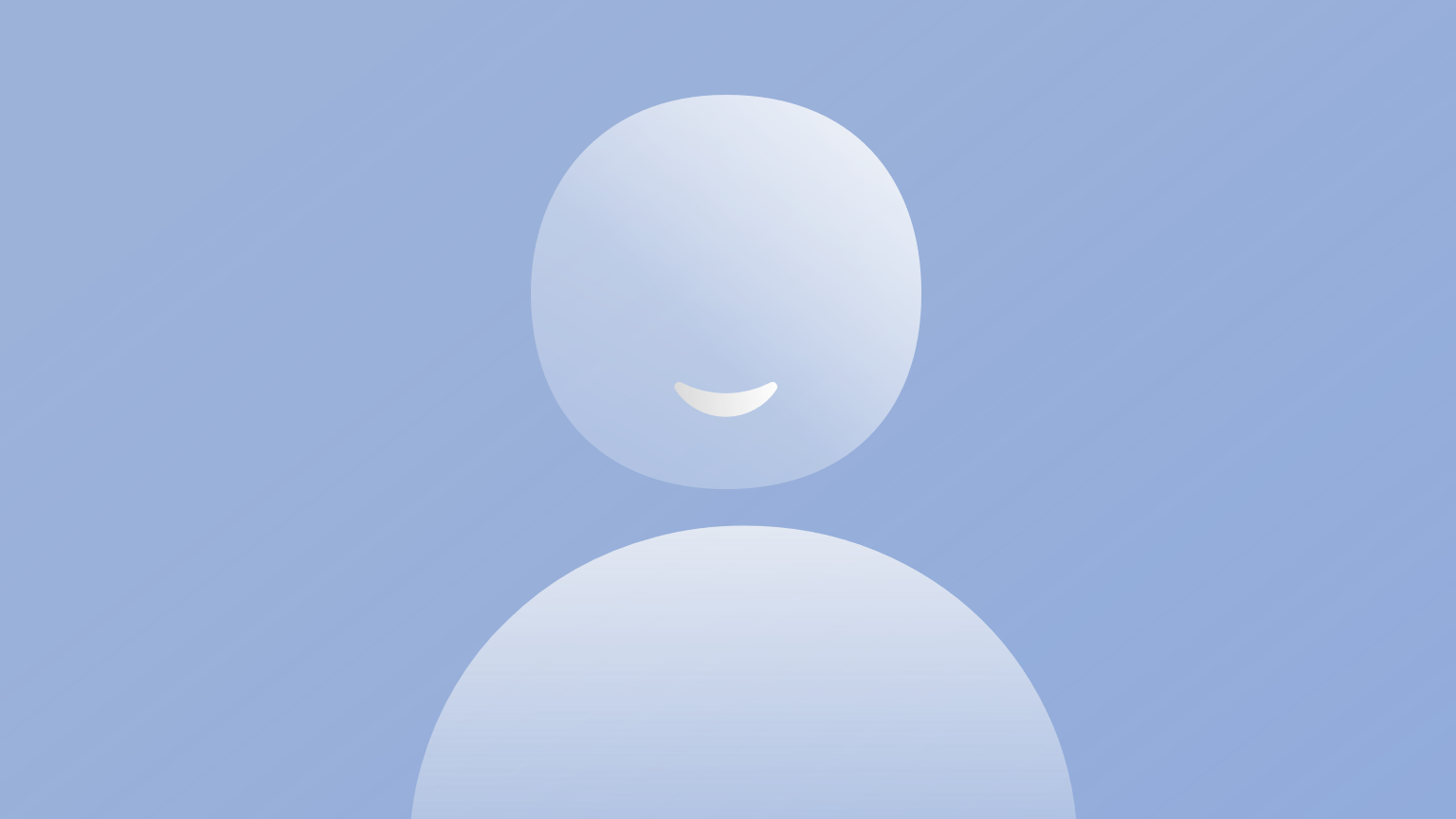 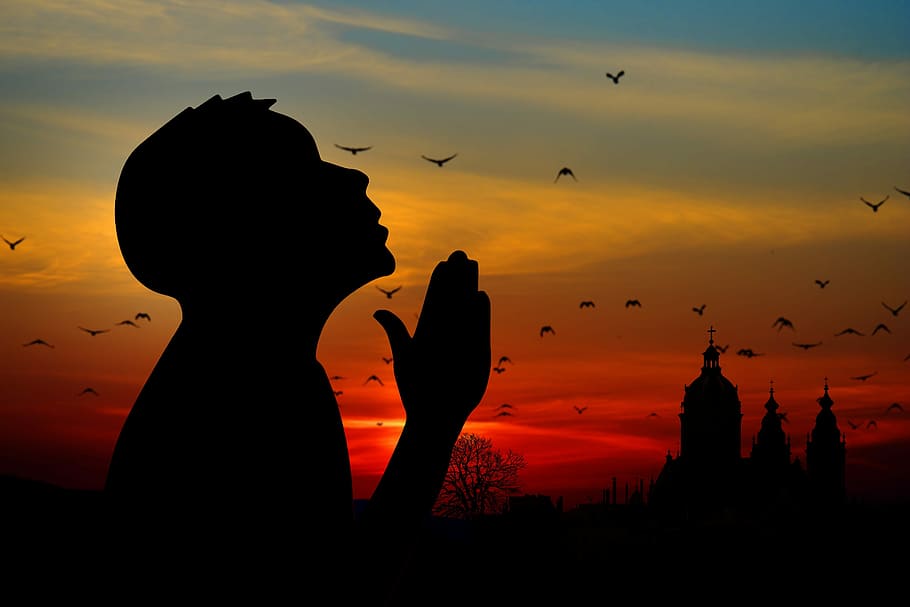 Prayer List
Sharon Allen
Michelle Brad
Jamarion Brown
Zay Brown
Khaily Bryson
Dalton Carpenter
Adrean Chism
Gladys Chism
Jacory Chism
Yvonne Craddock
Faye Davis
Shronda Davis
Helen Evans
Richard & Darlene Fountain
Earnest & Dureen Fuller (Traveling)
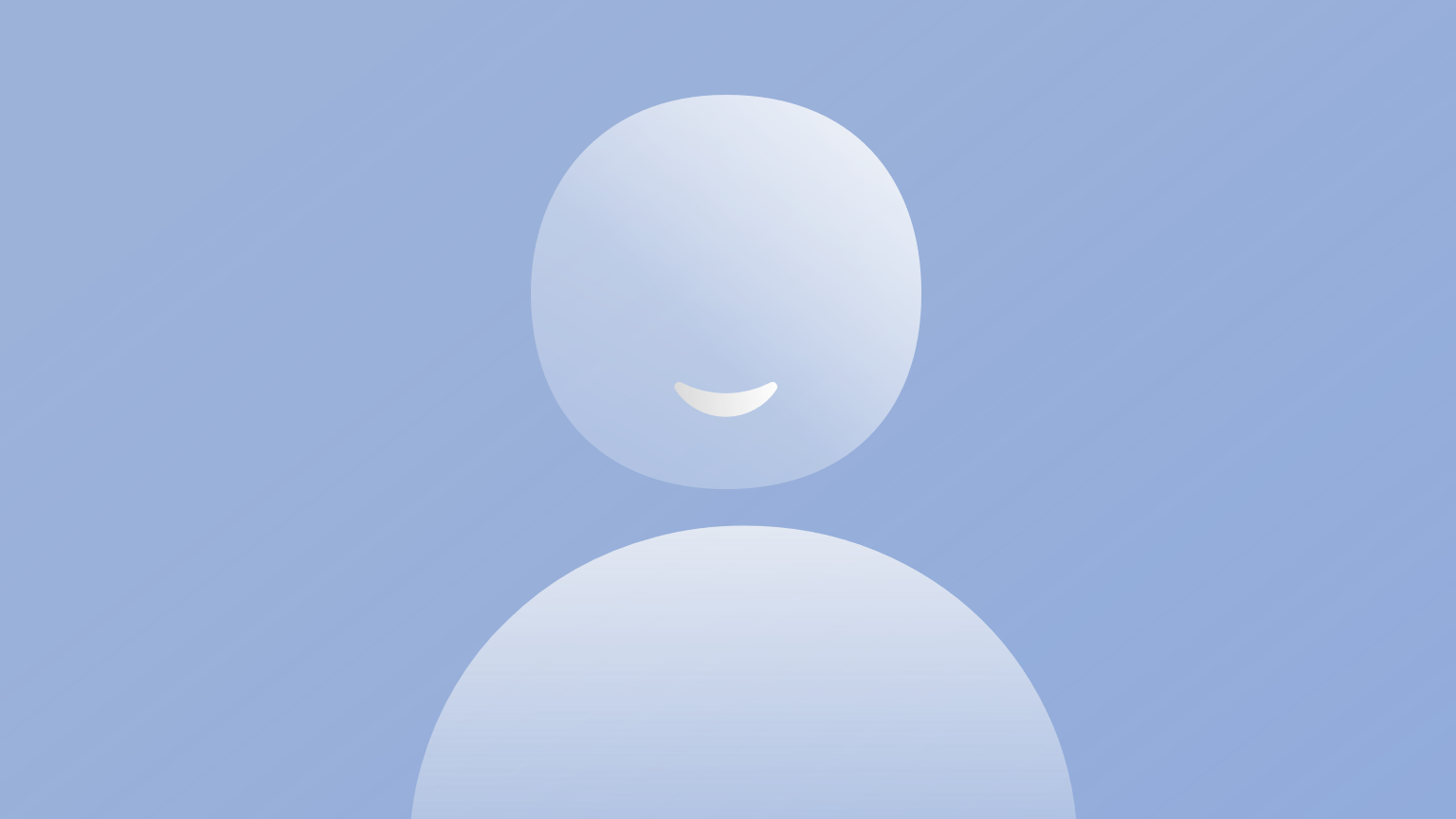 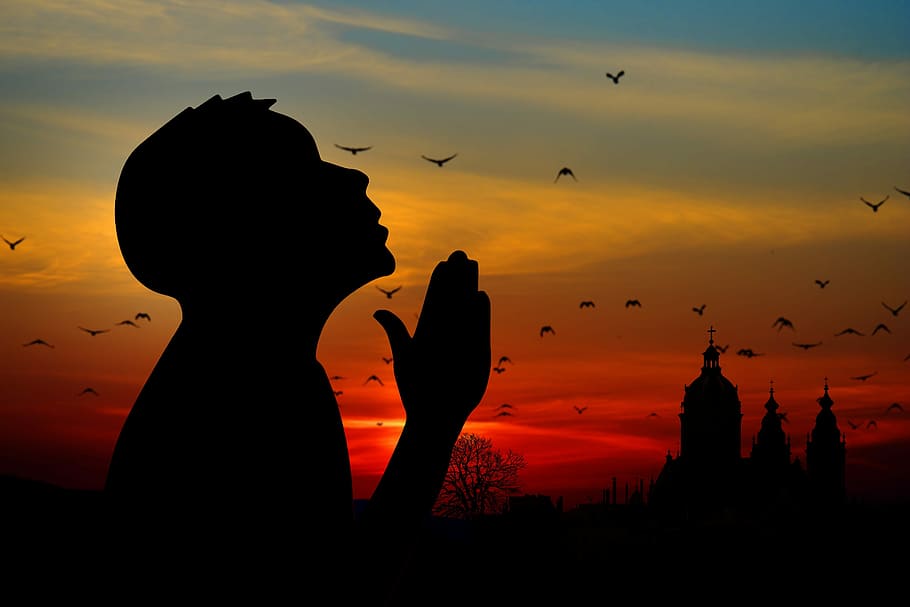 Prayer List
Maryian Grant
Troyce Grant
Ella Hurdley
Eric Linwood
Christina Matson
Lenolia Minter
Wade Miller
Waylon Minter
Linda Rhymes
Rose Rogers
Appezene Smith
Talbert Family(Traveling)
Jeri Lyn Teague
Jonathan Turner
Mandy Rae Waters
Travis Wilson
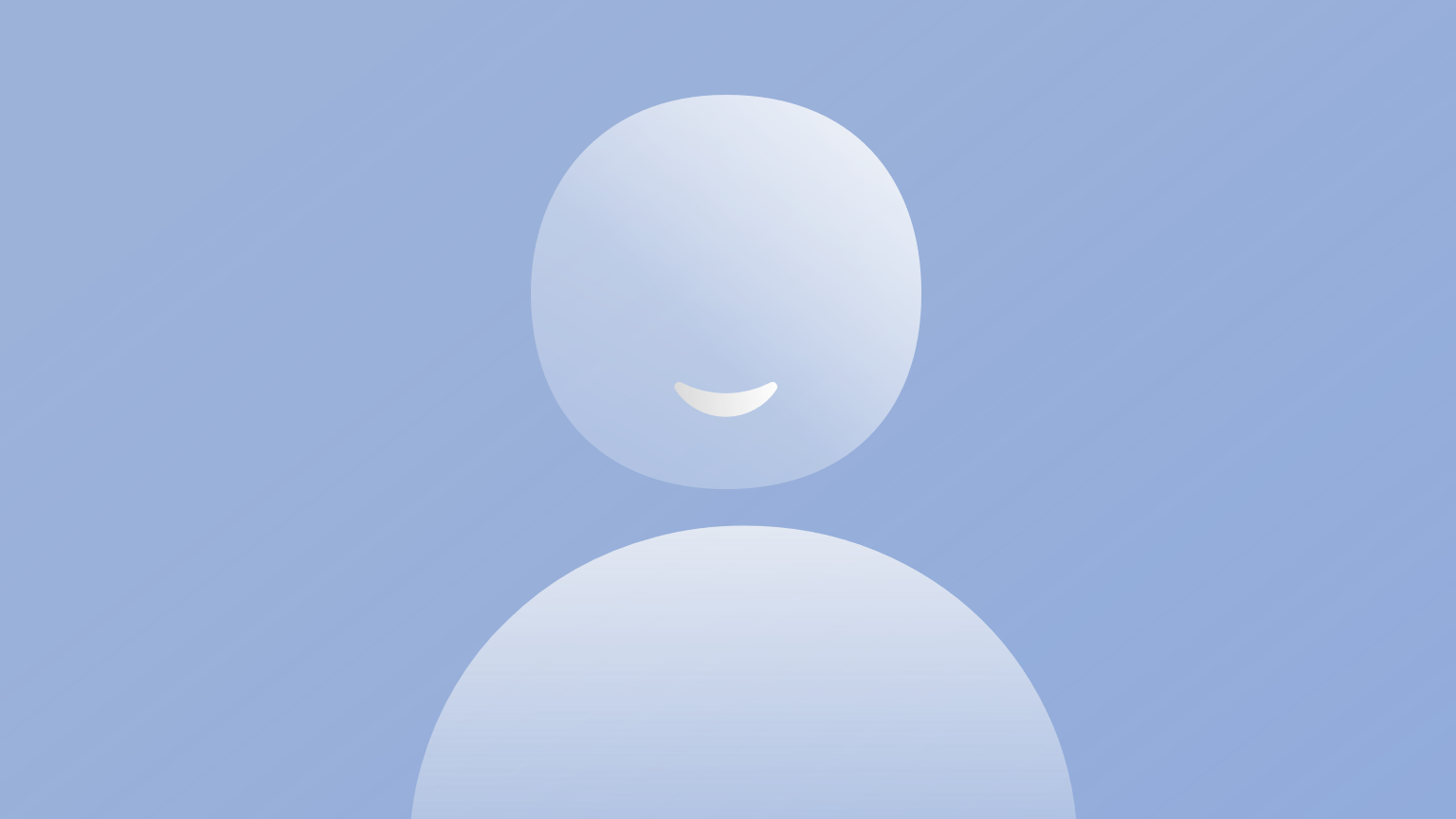 Family Bible Bowl of Northeast TX. Test
North Jefferson Church of Christ Church

Date: October 9th,2023 at 7pm.

Topic: Romans 1-2:24
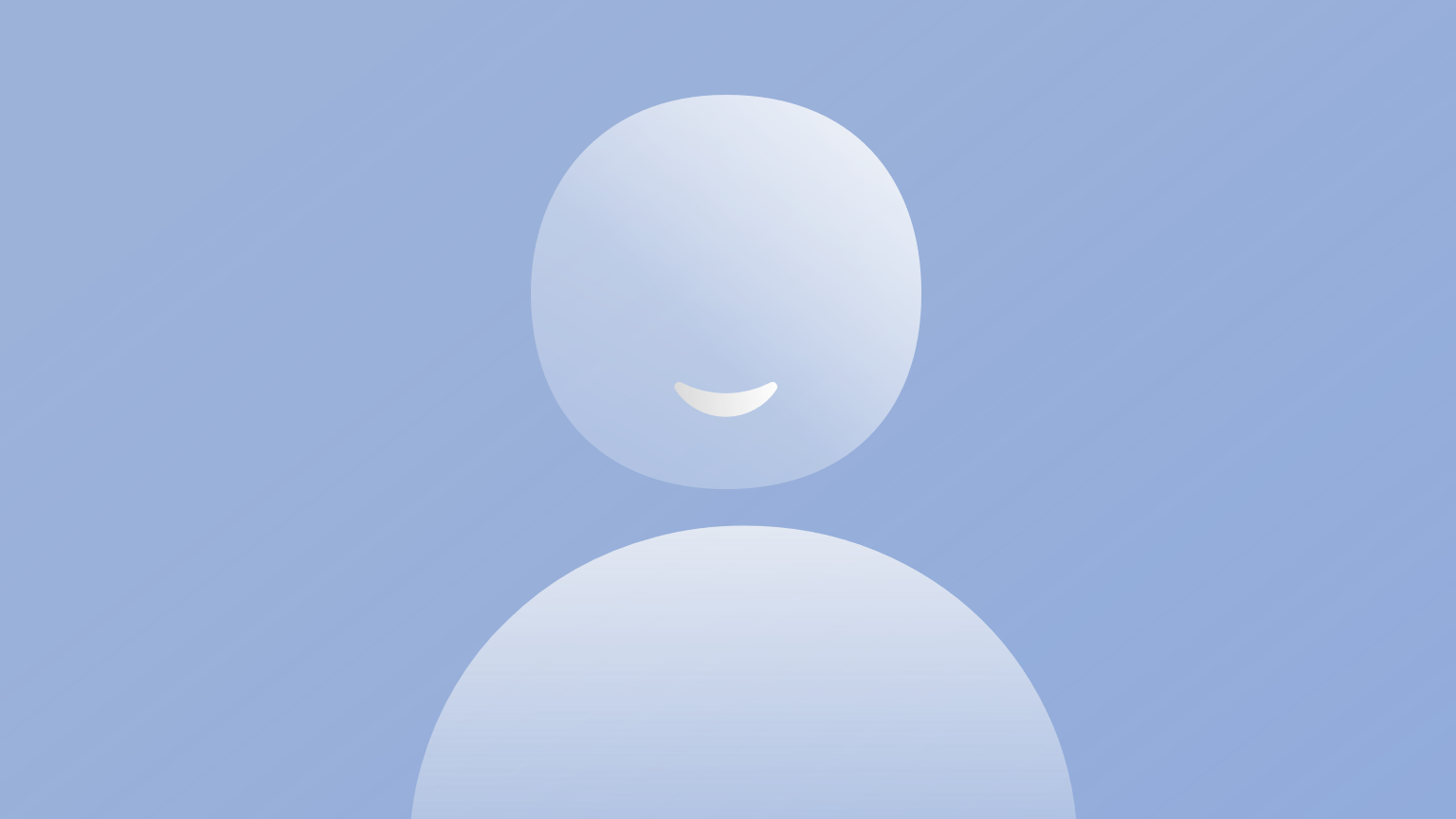 This Photo by Unknown Author is licensed under CC BY-SA-NC
Breakfast will be served the 1st of each month before Sunday school. The next breakfast will be served October 01,2023.
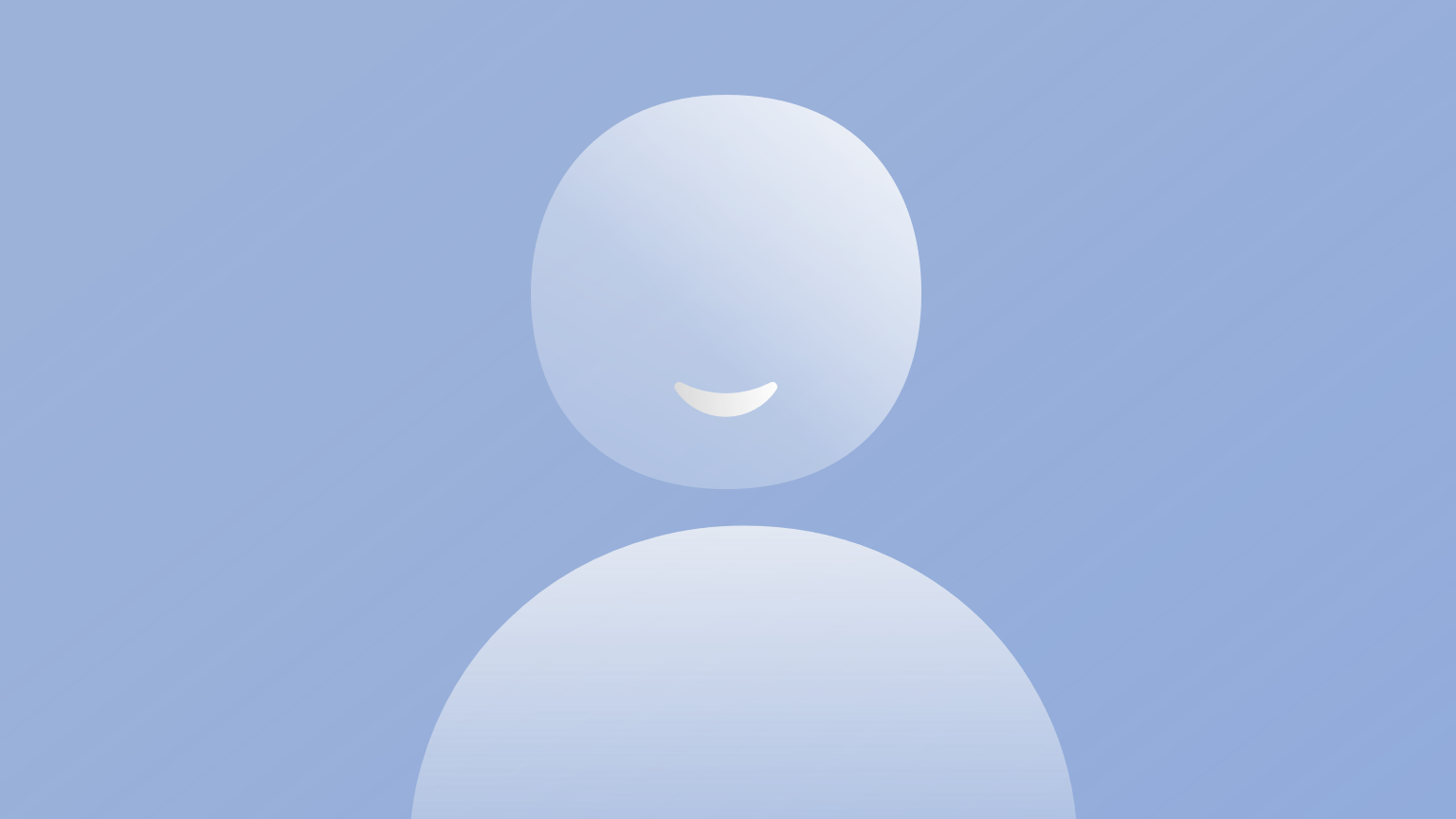 Congratulations Lathan!!
For receiving awards
A/B Honor Roll 
Math Award
Perfect Attendance
PE Award
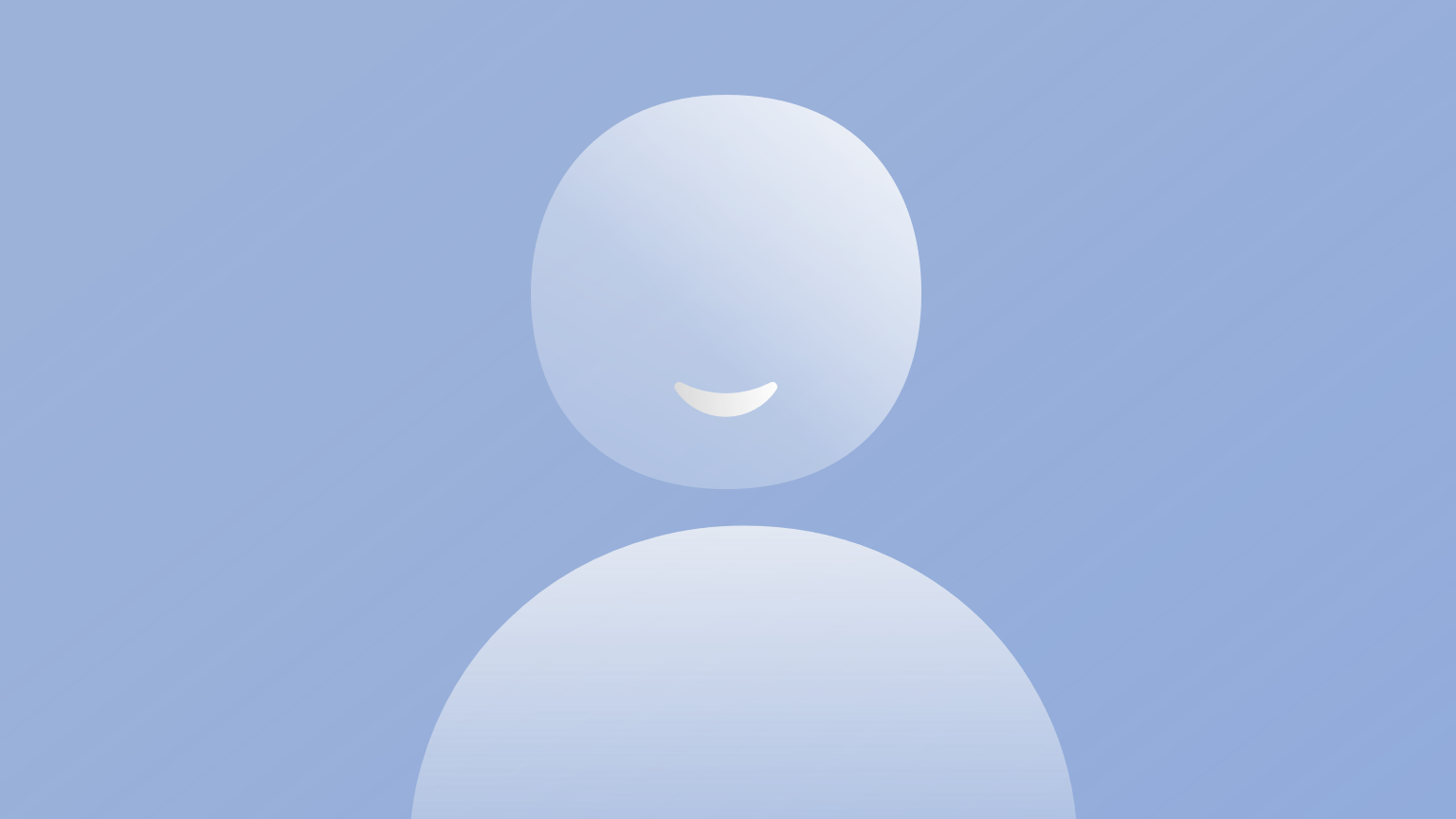 Congratulations  Kasper!!
For making the A & B Honor Roll
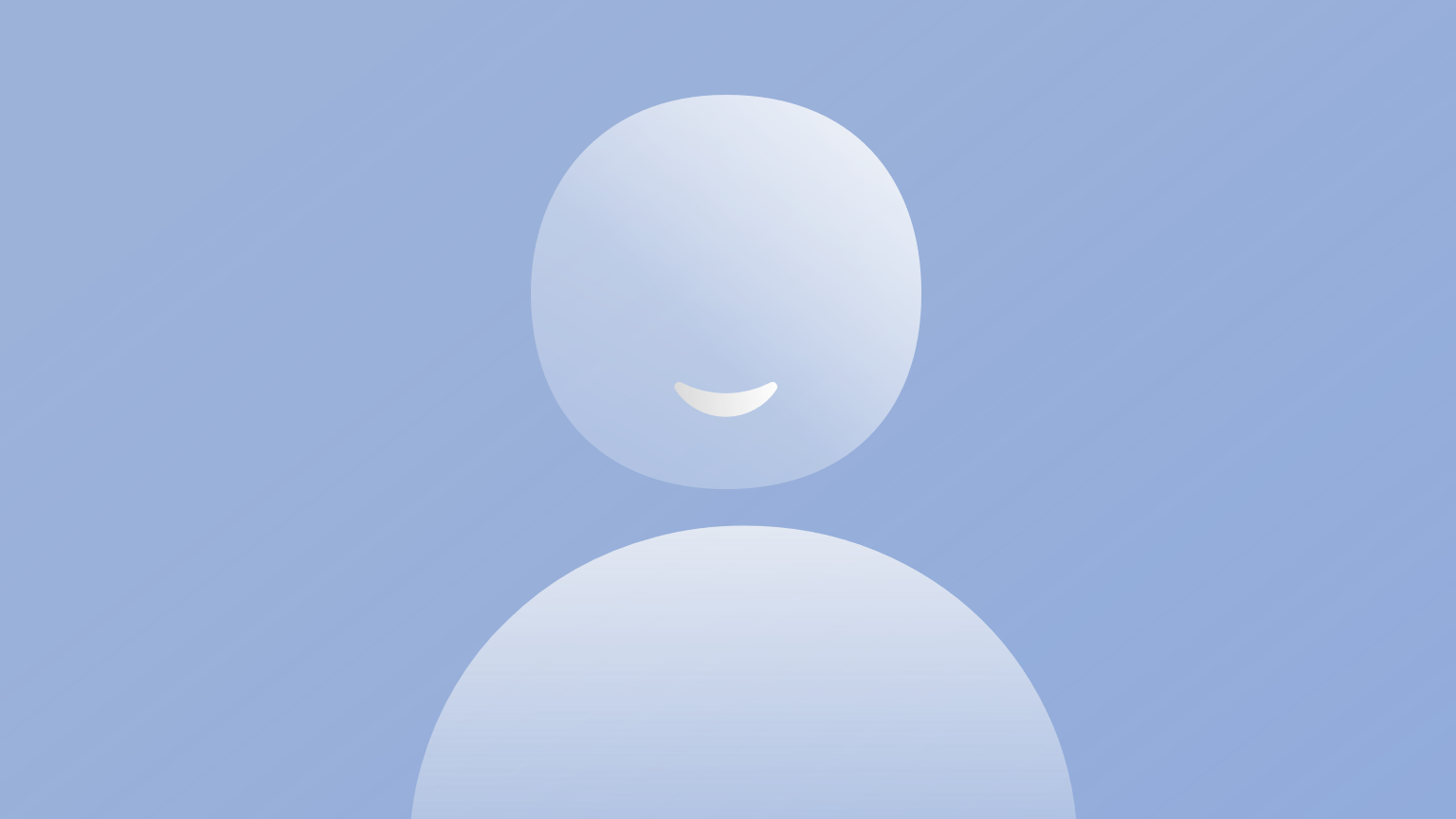